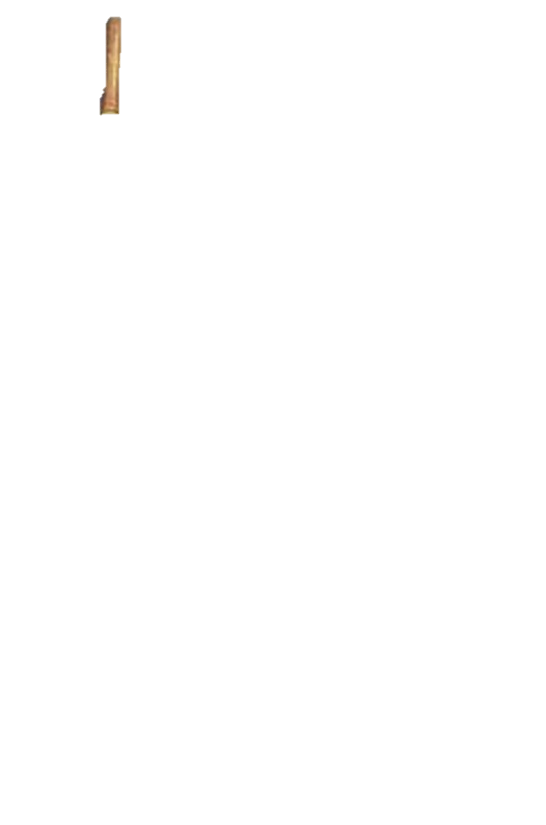 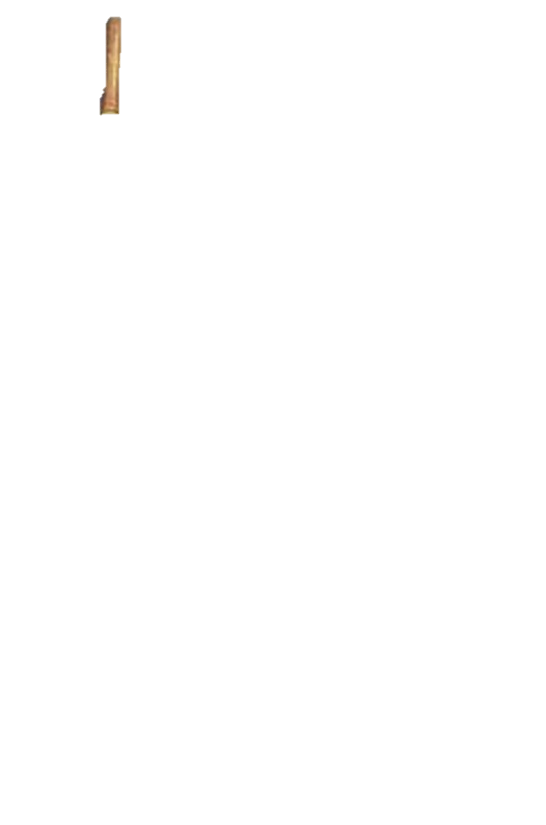 A free CD of this message will be available immediately following the service
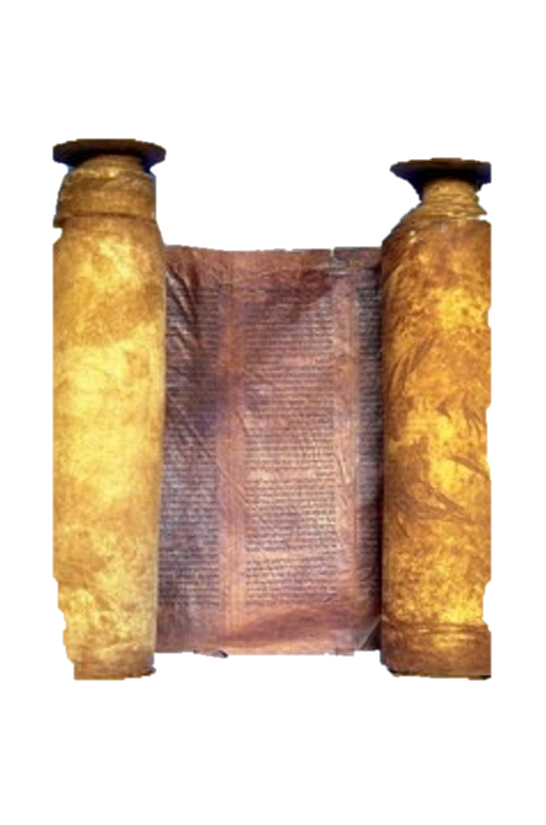 1 Kings
21-22
A podcast will also be available later this week at calvaryokc.com
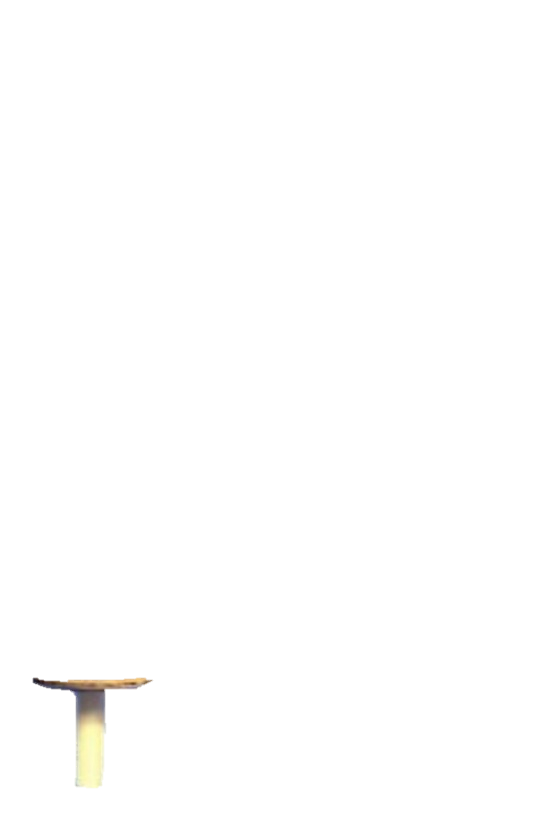 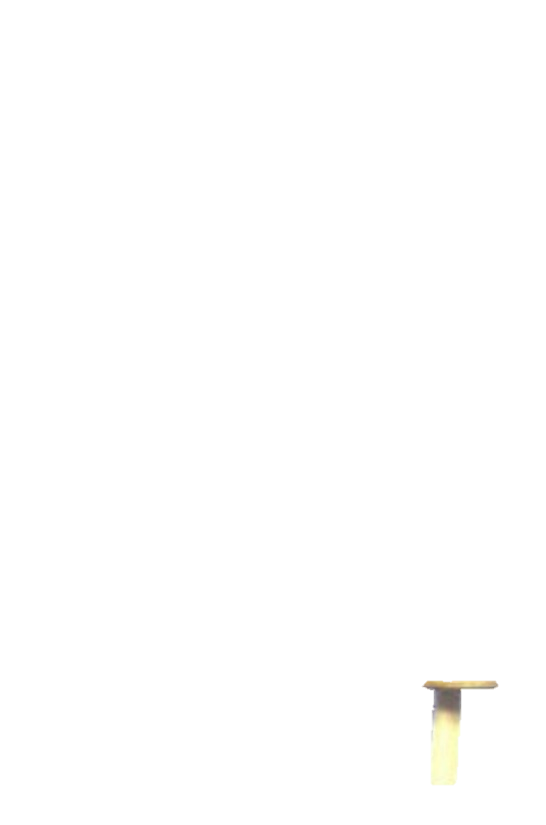 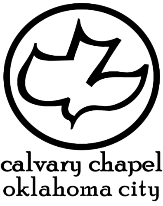 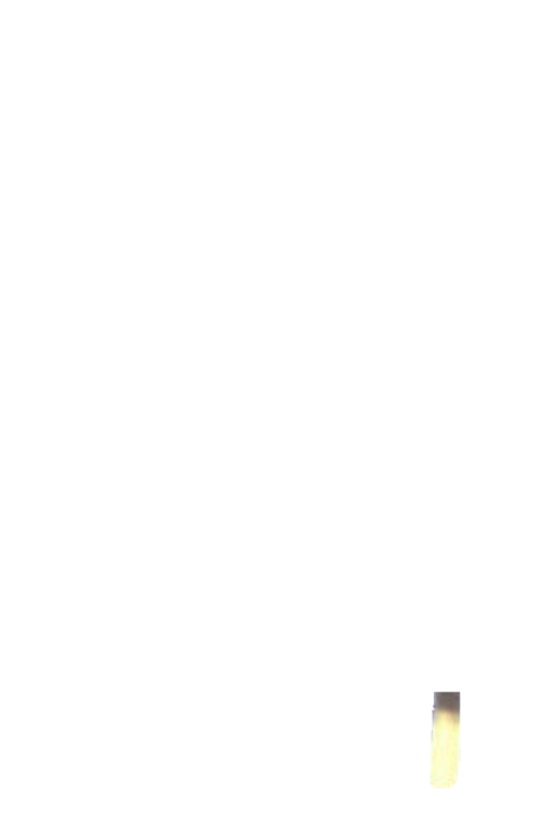 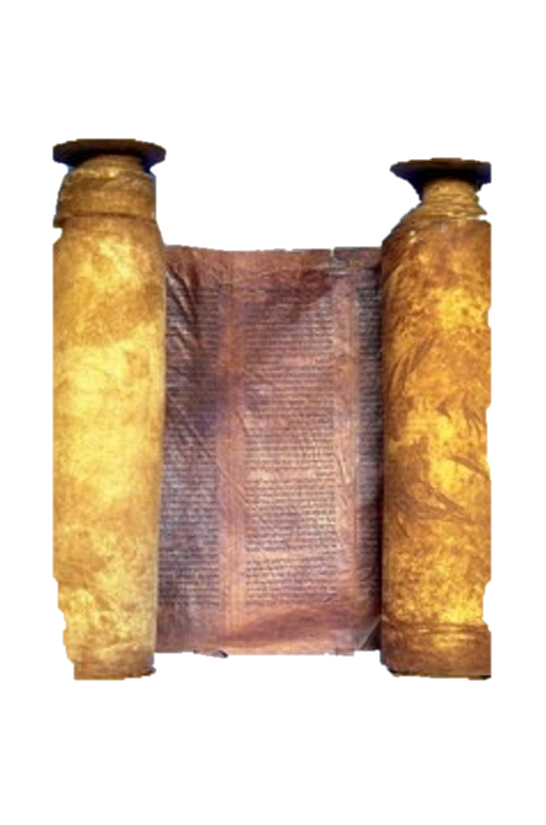 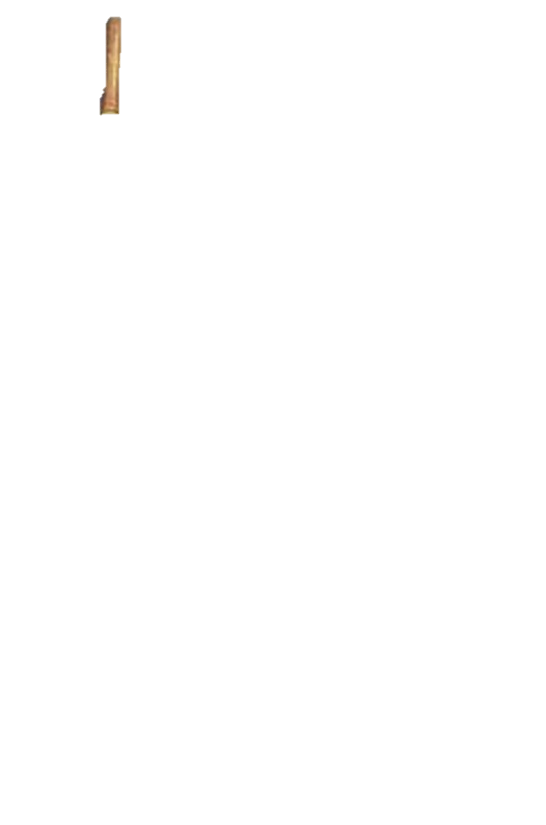 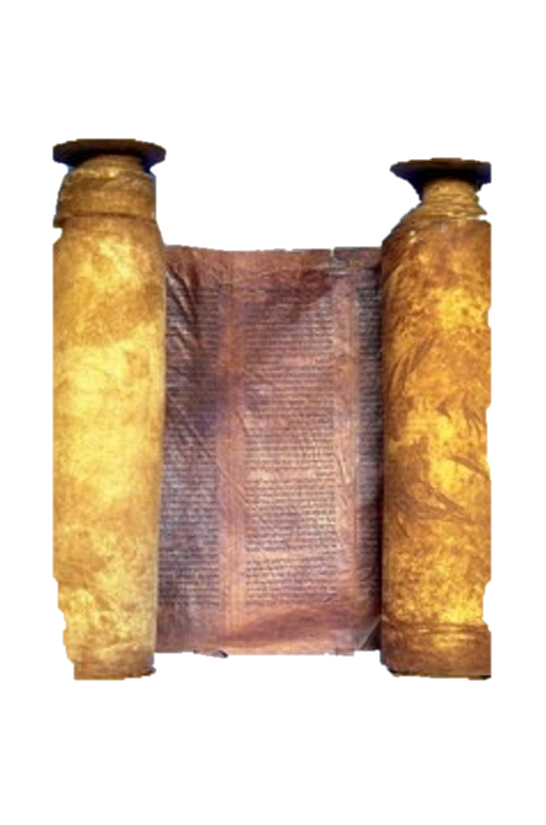 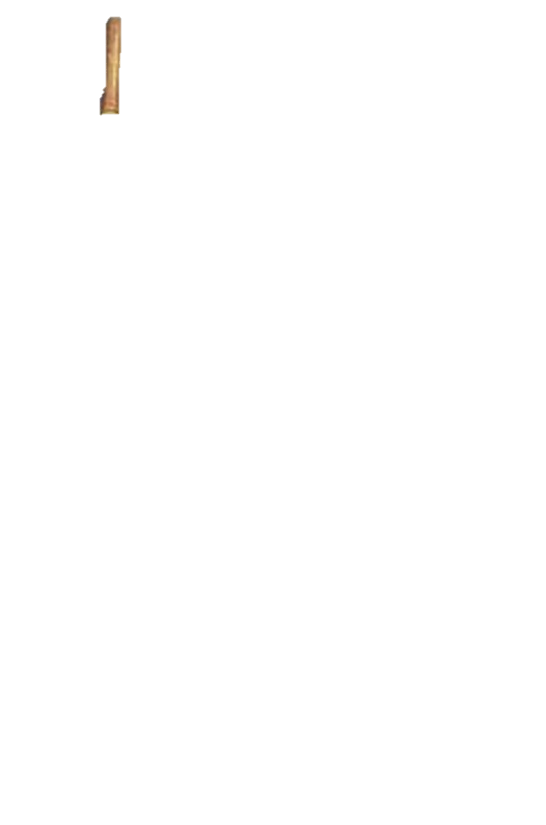 Adam Clarke ~ “The penitent heart ever meets the merciful eye of God; repentance is highly esteemed by the Father of compassion, even where it is comparatively shallow and short-lived.”
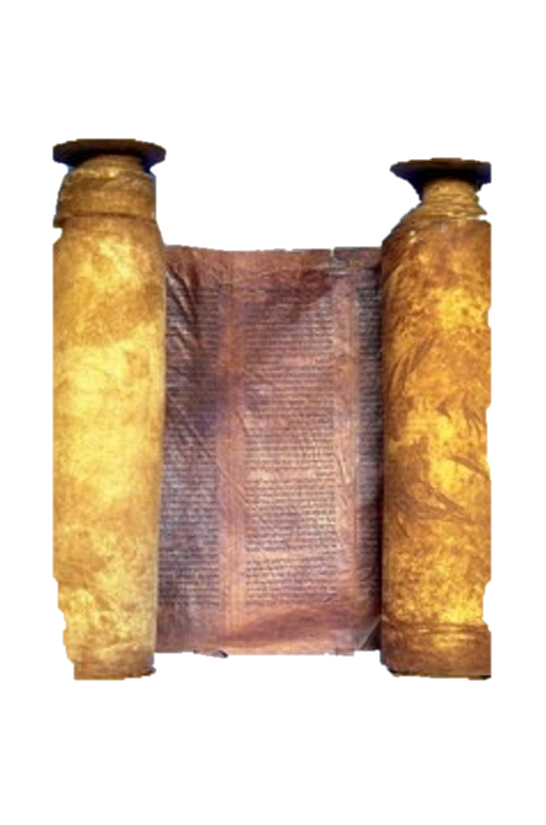 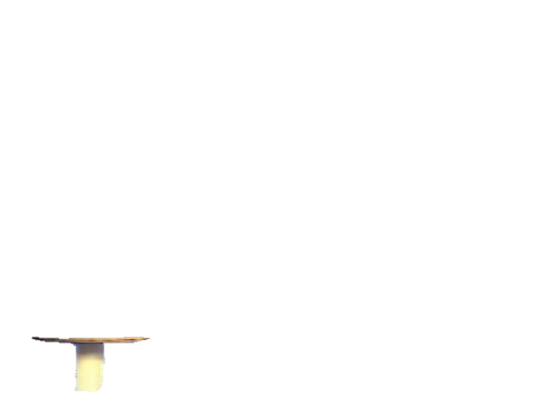 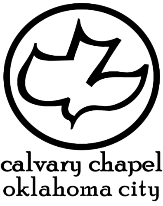 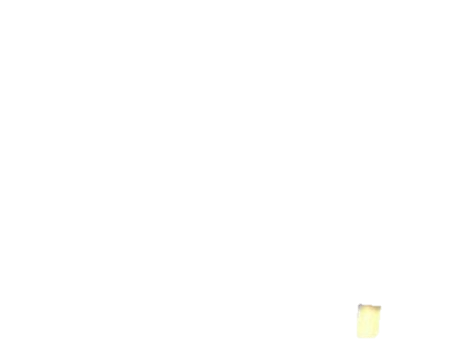 1 kings 21-22
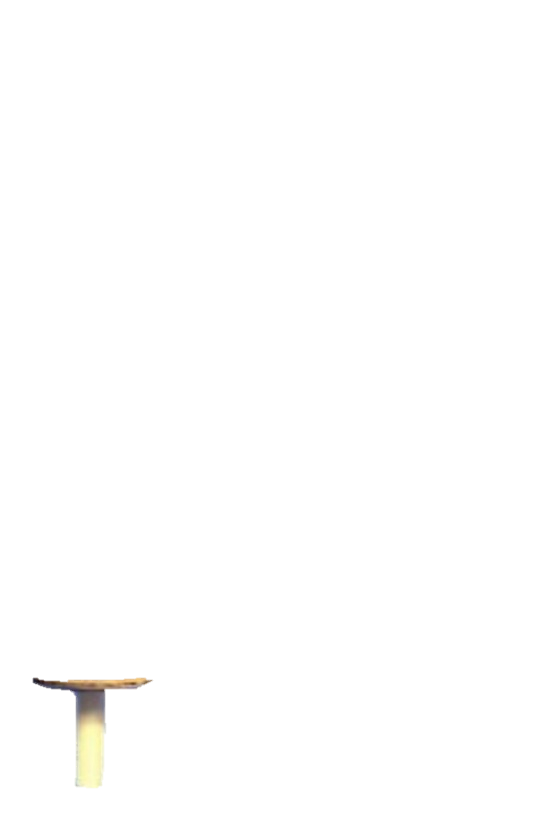 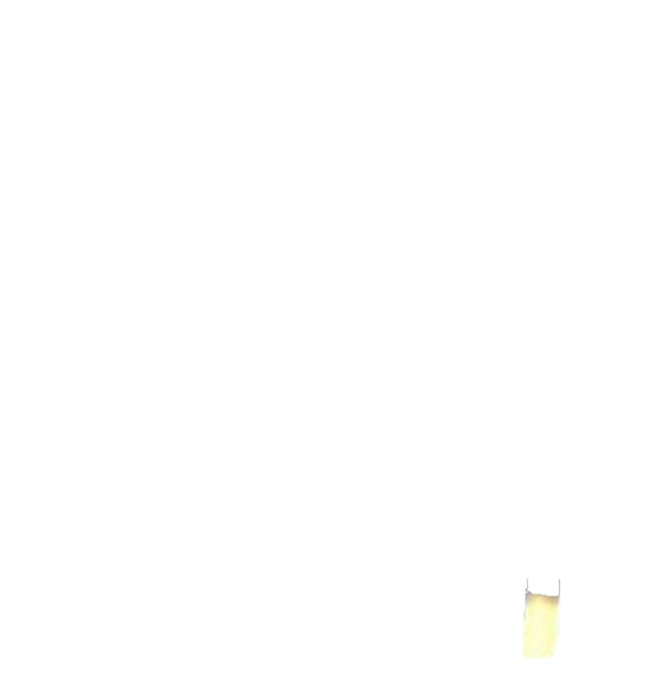 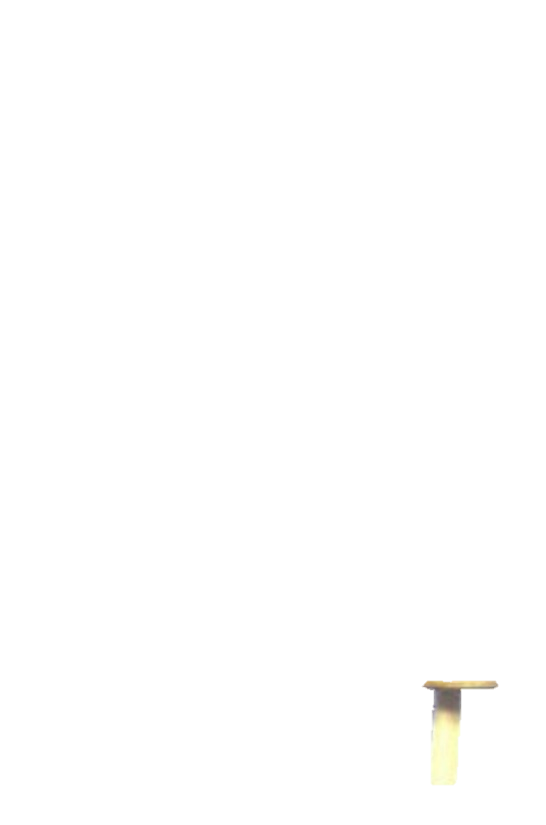 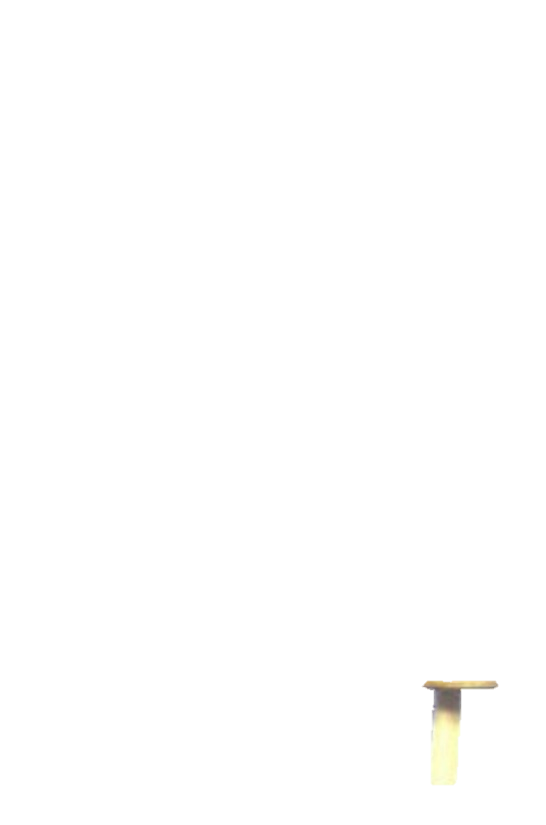 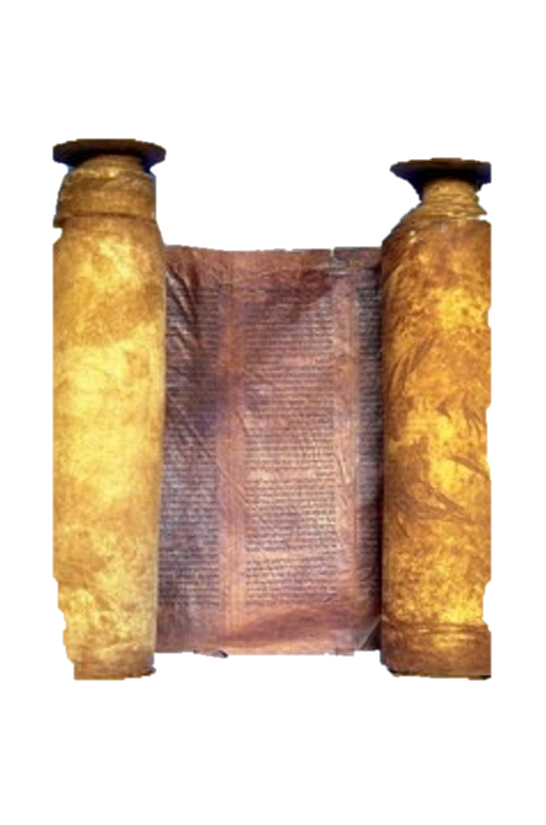 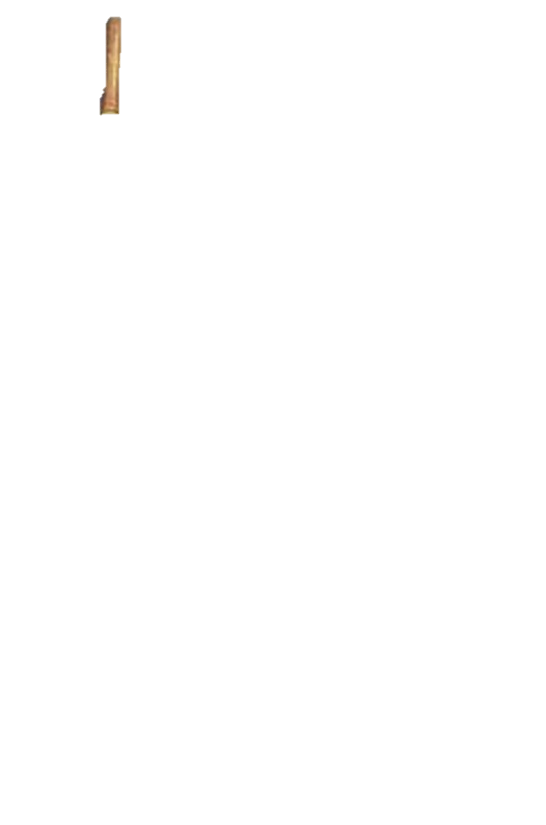 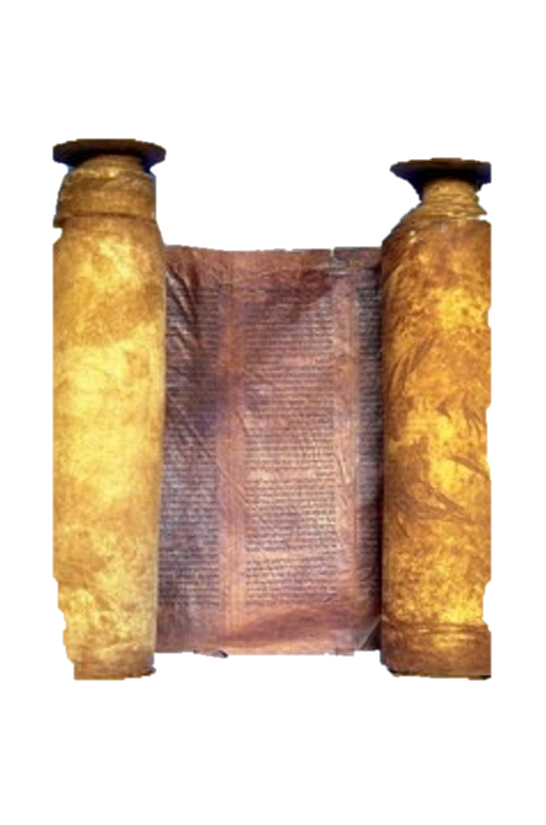 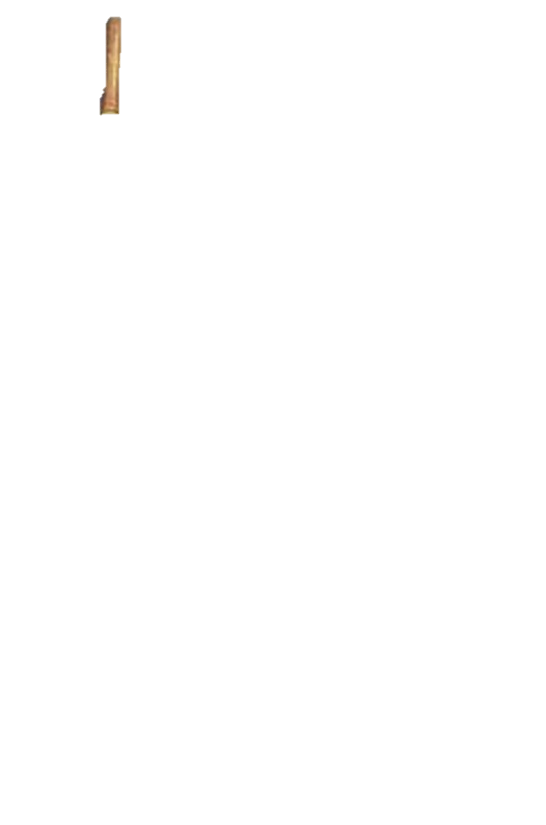 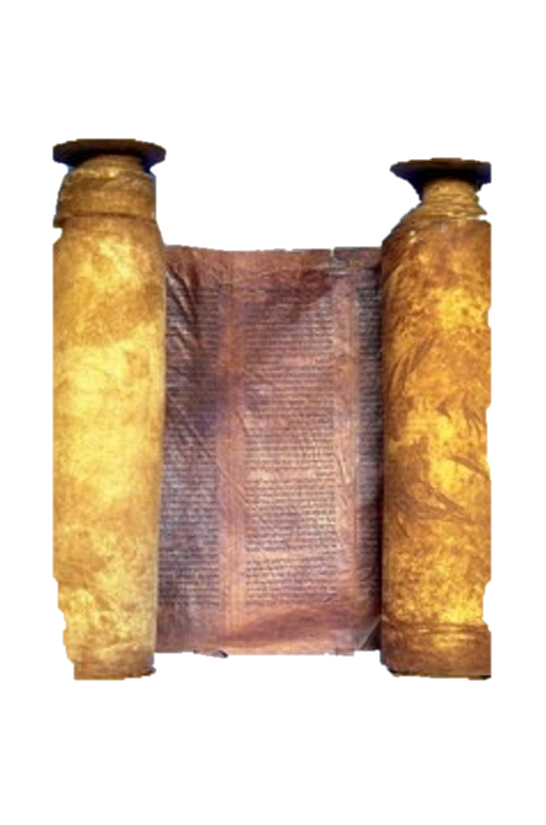 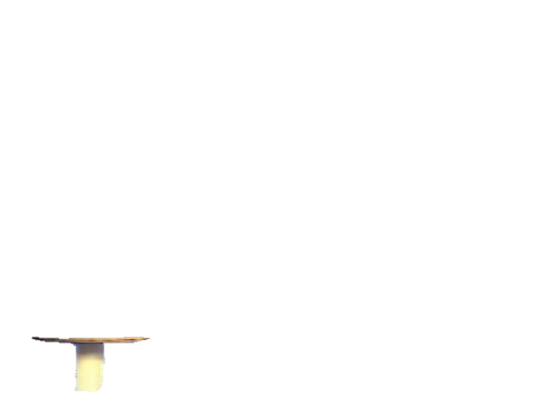 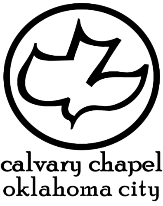 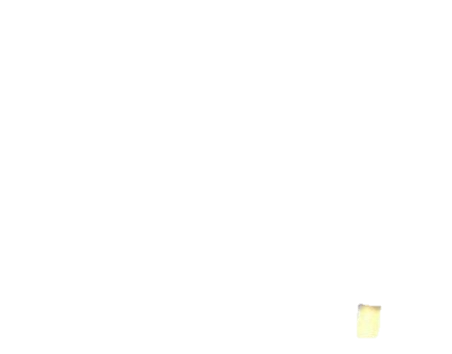 1 kings 21-22
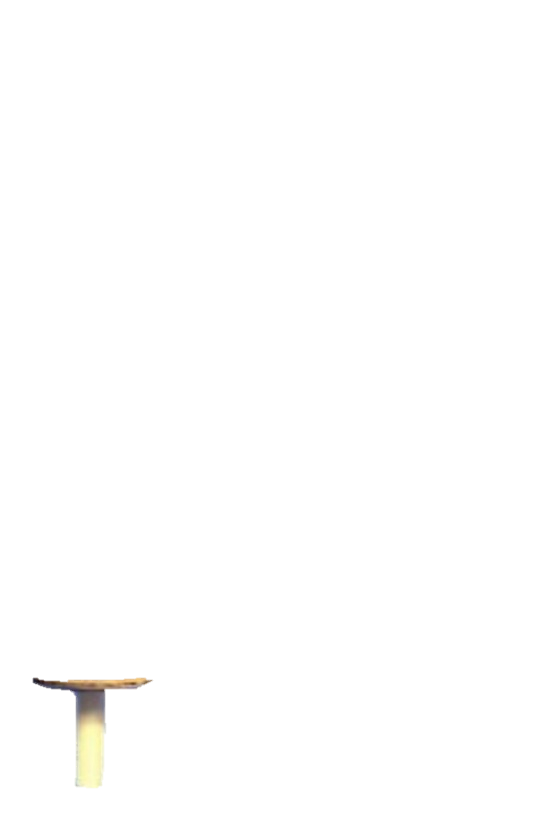 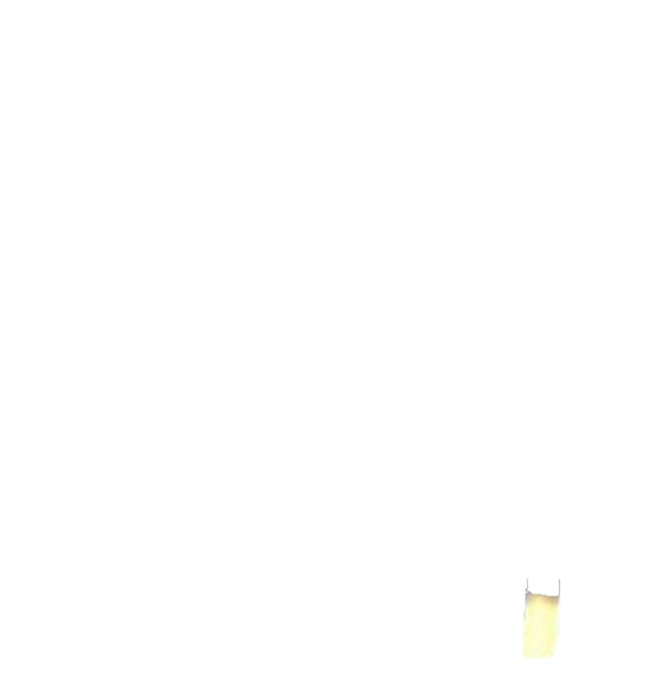 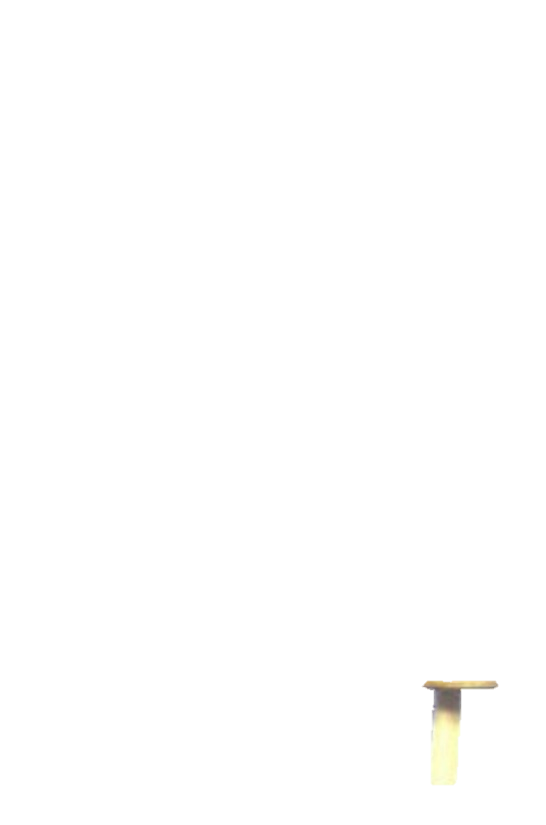 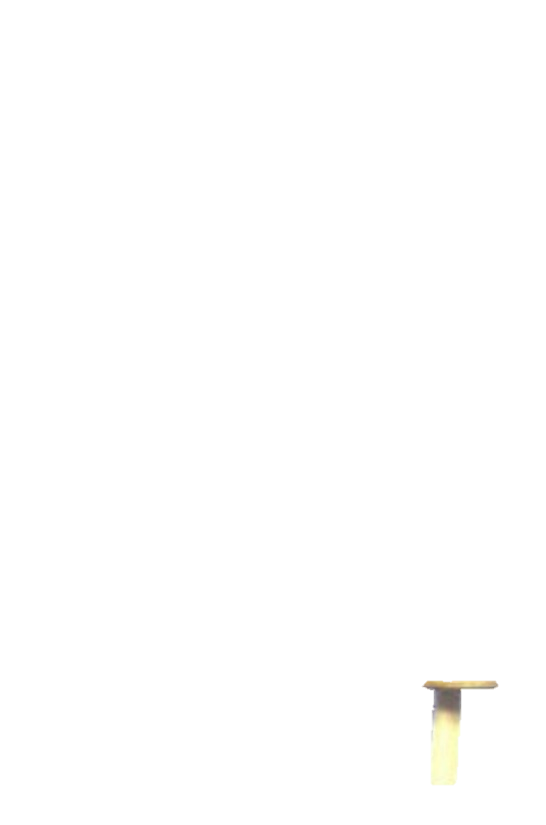 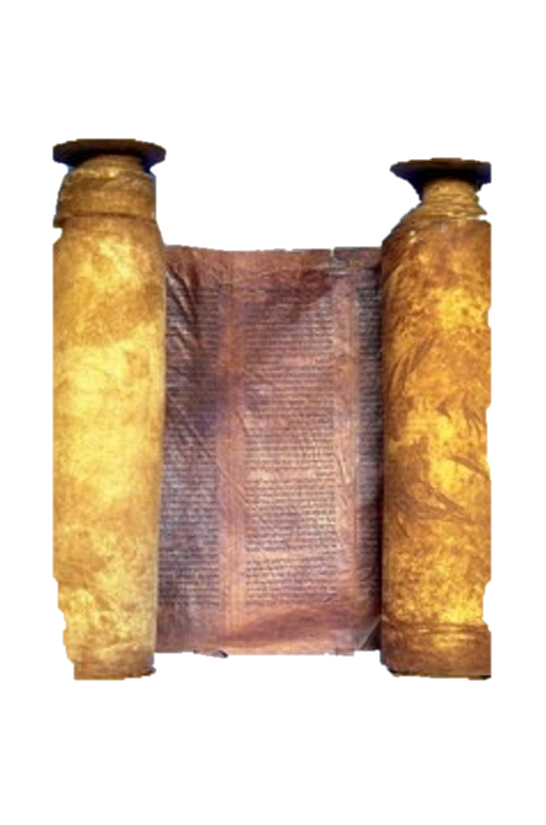 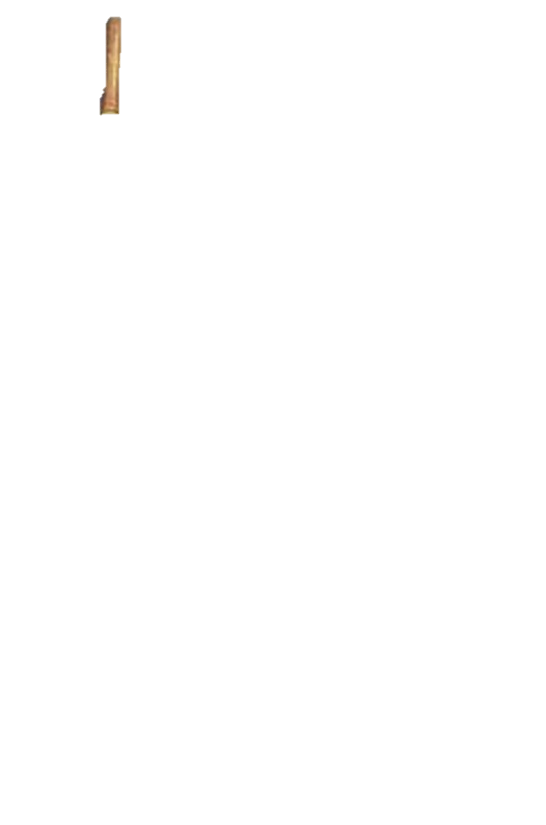 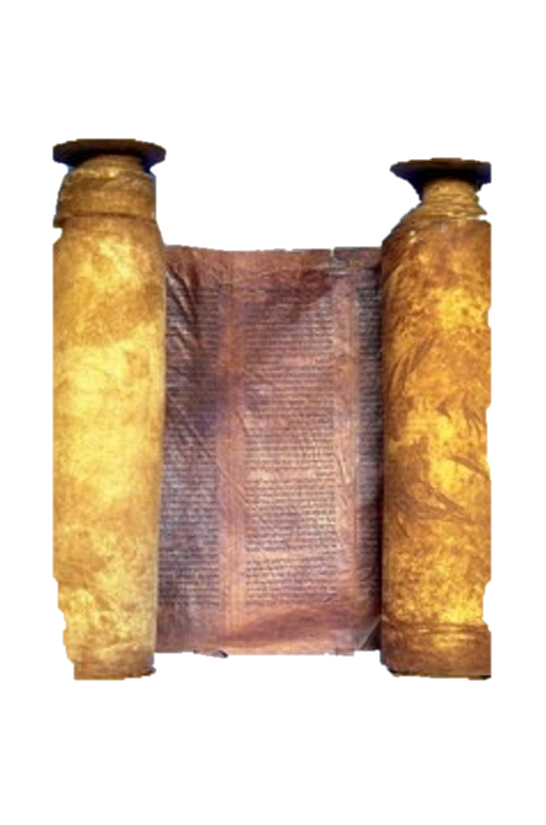 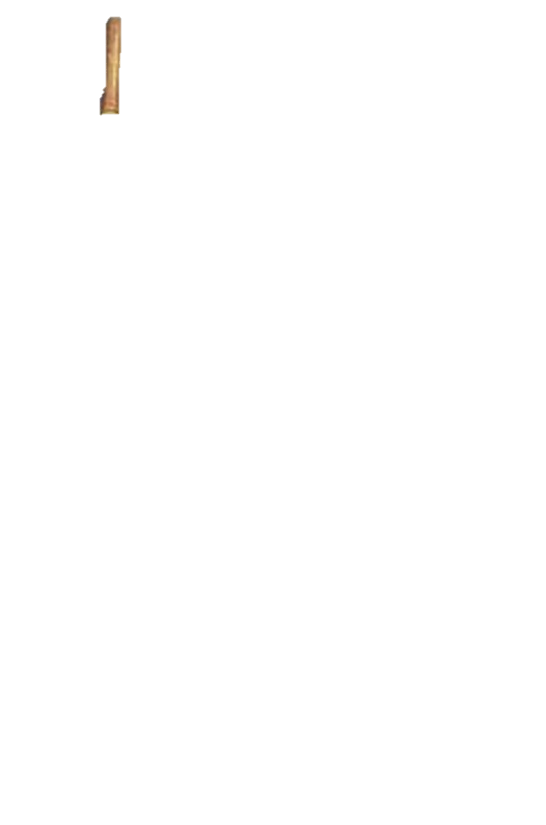 Israel
Judah
Ahab and Jezebel
Jehoshaphat
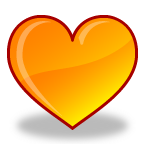 Jehoram
Athaliah
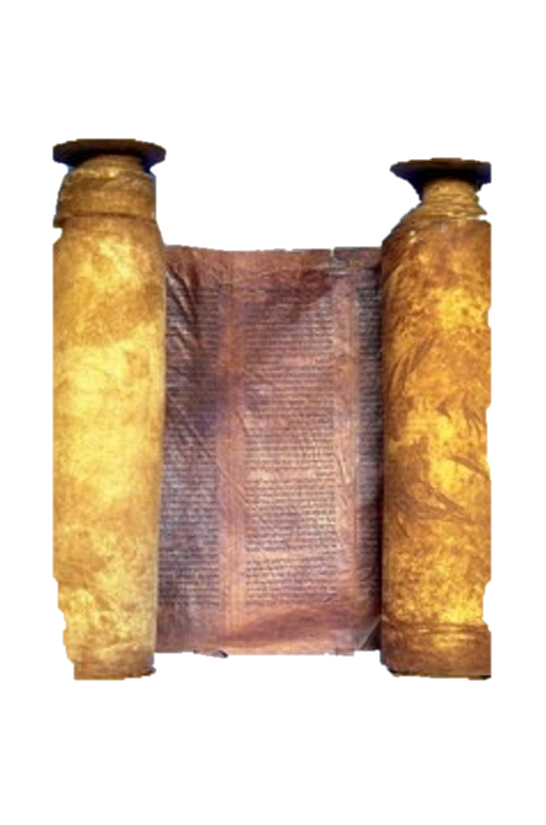 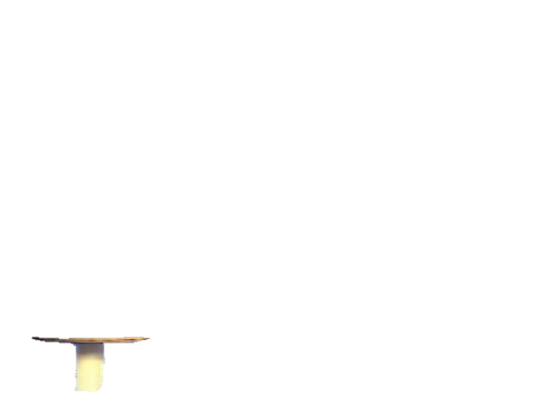 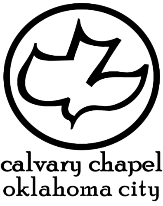 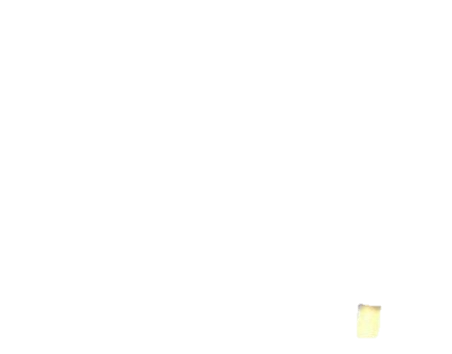 1 kings 21-22
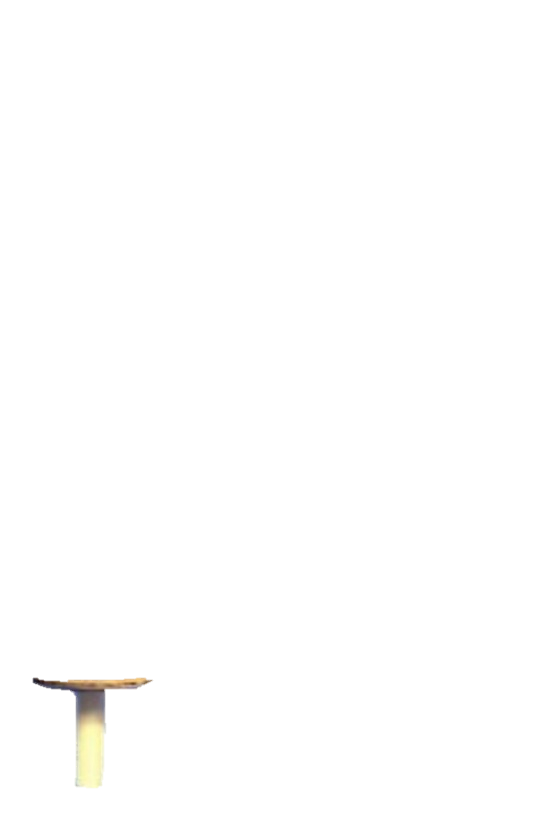 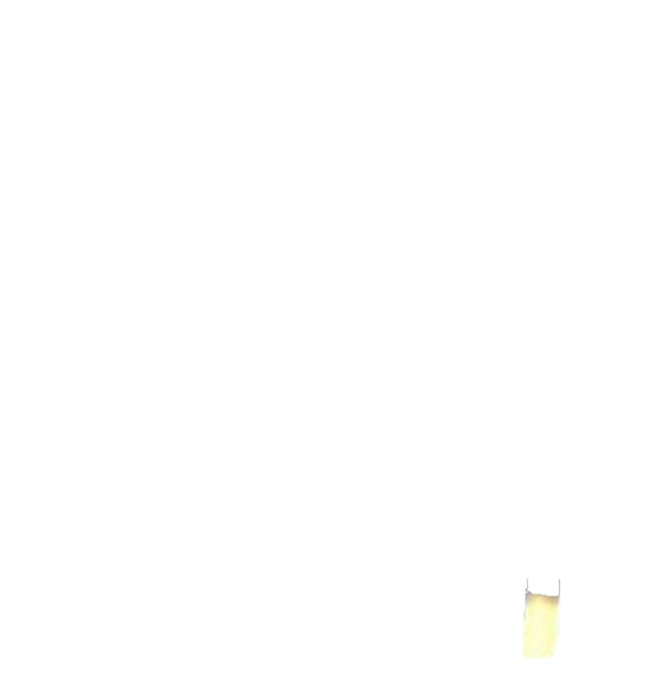 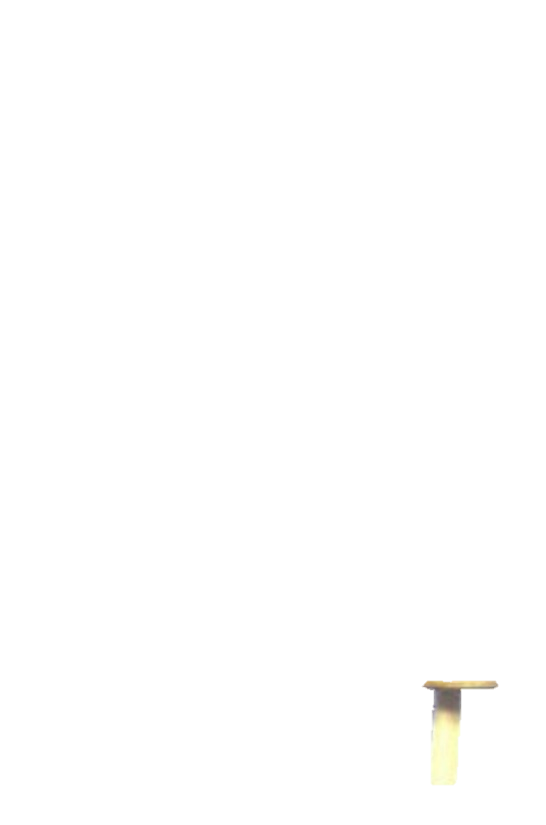 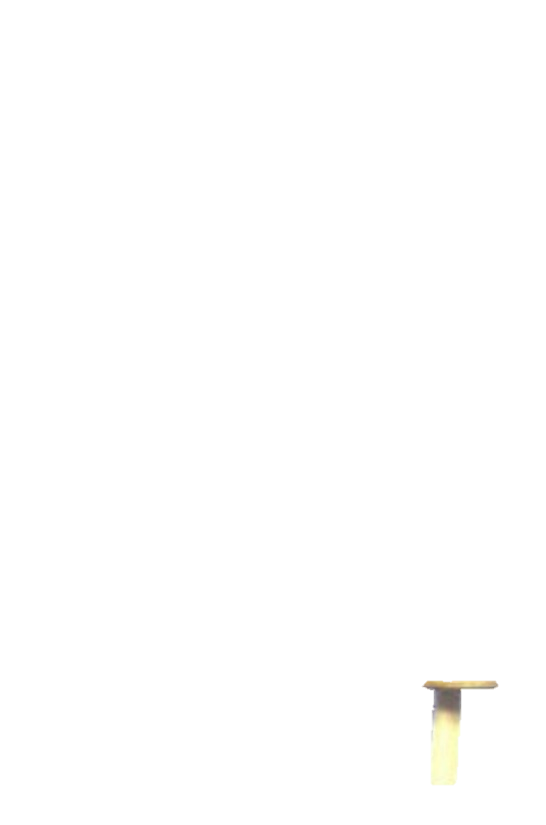 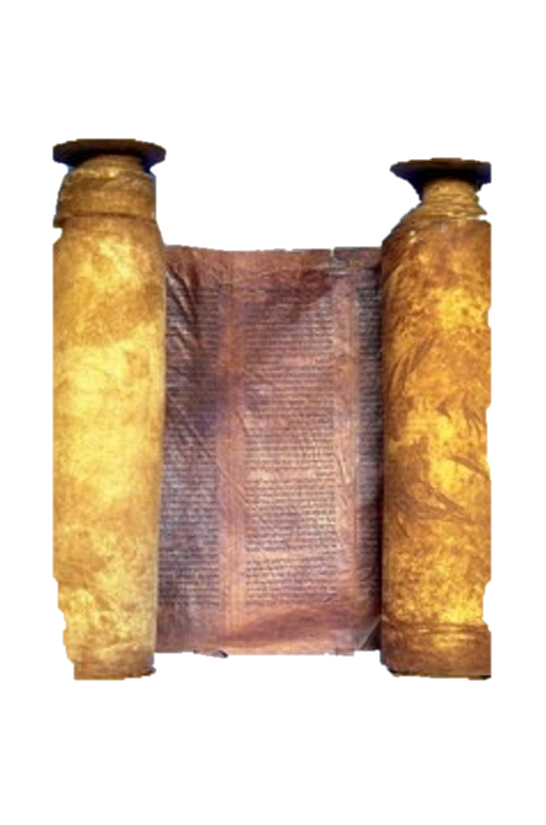 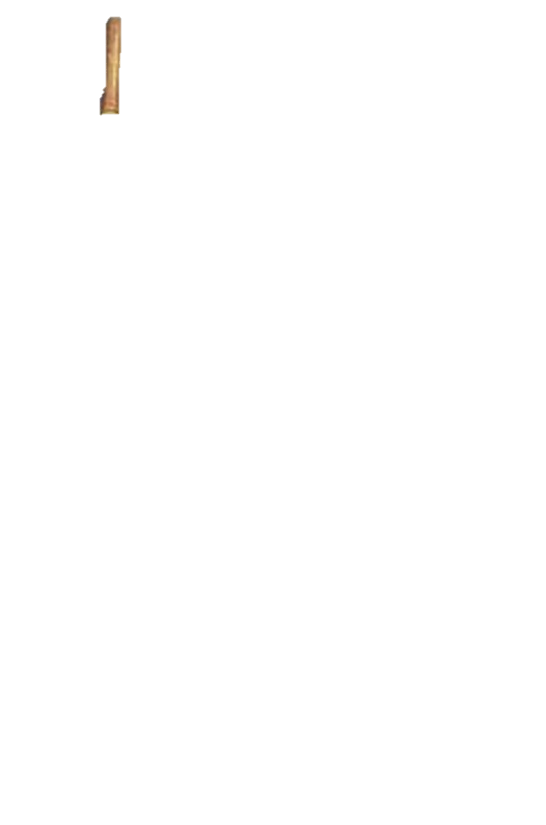 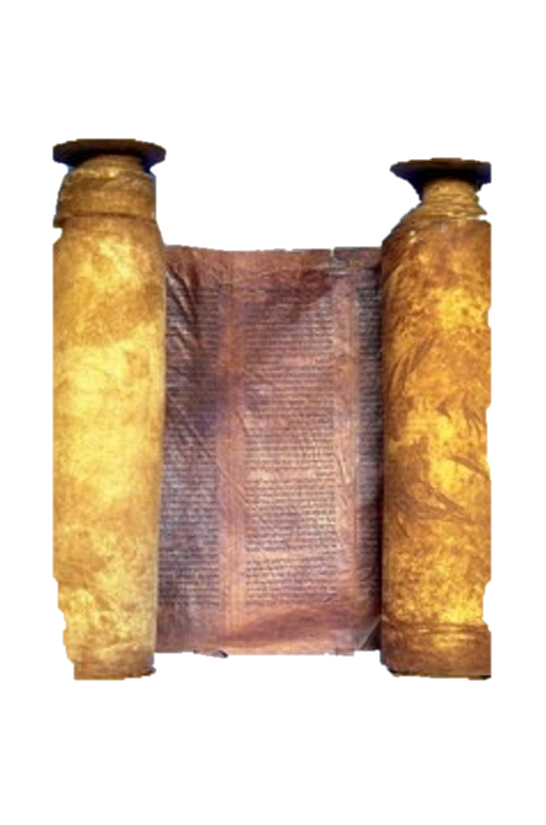 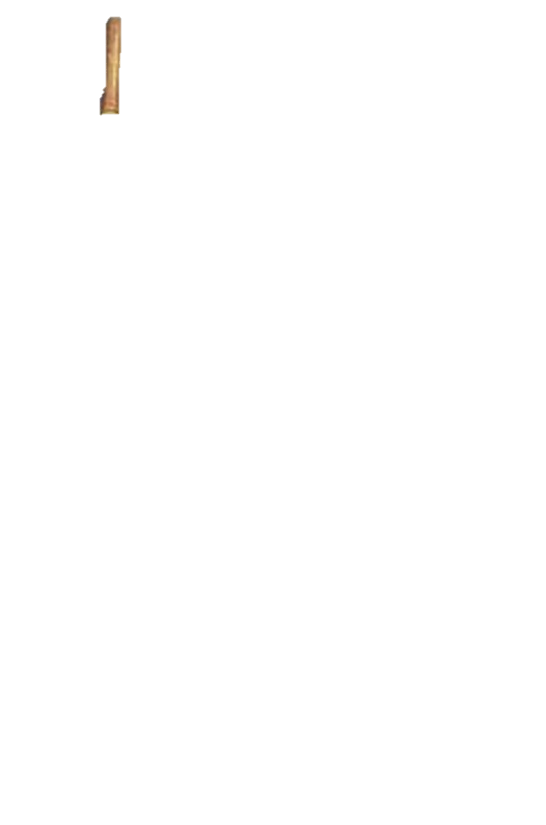 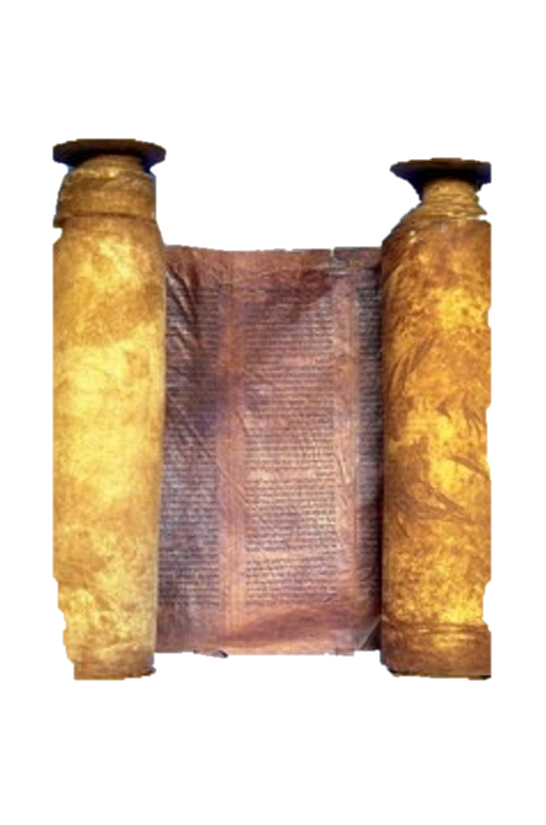 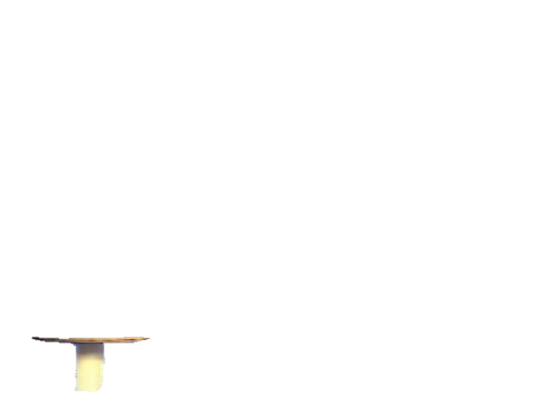 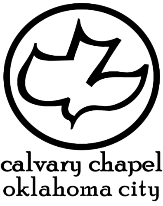 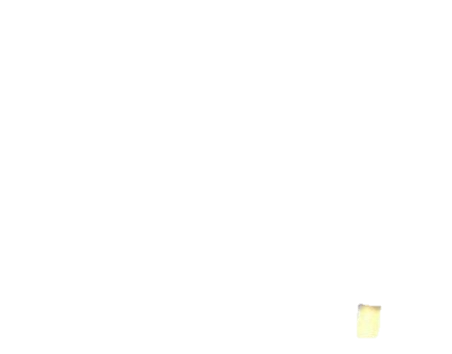 1 kings 21-22
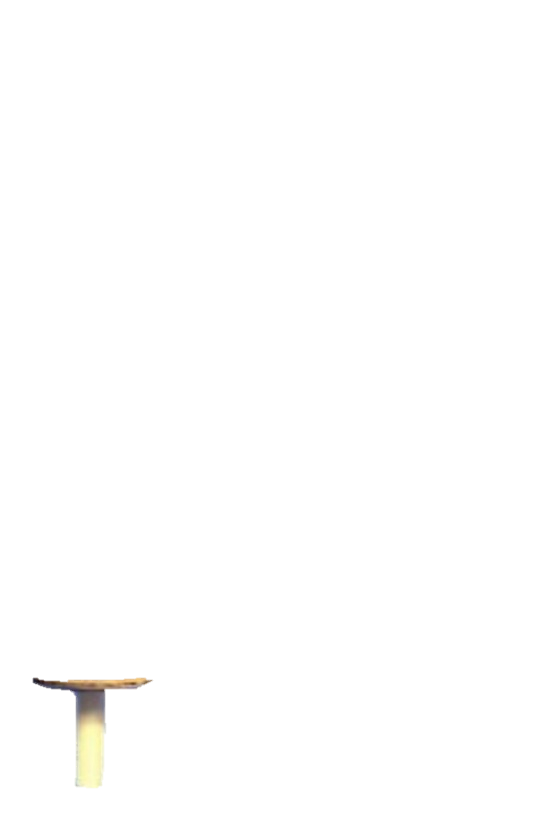 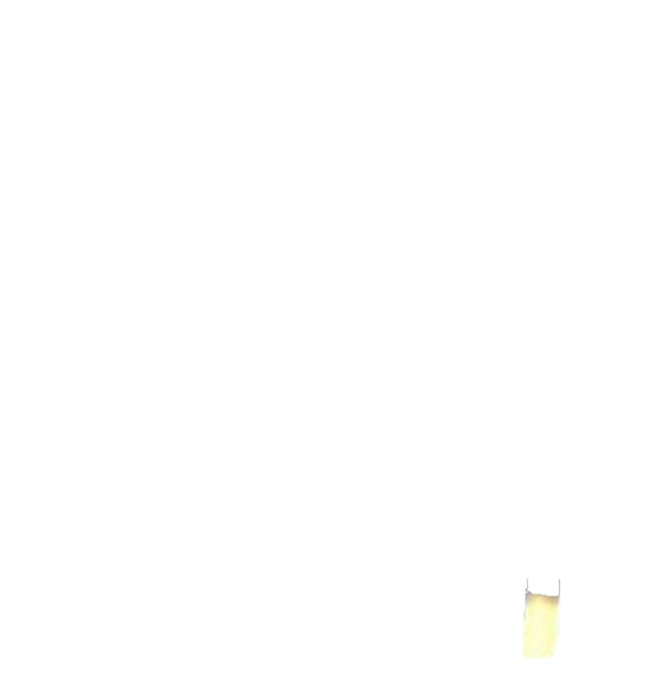 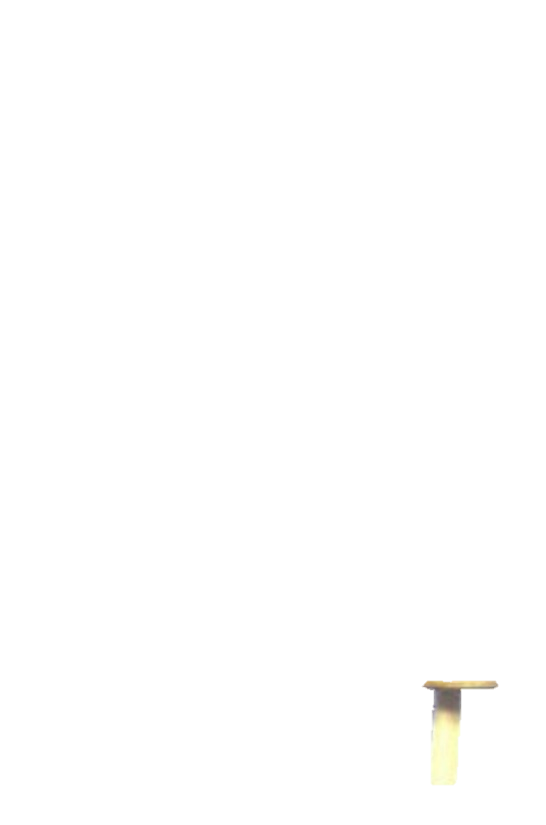 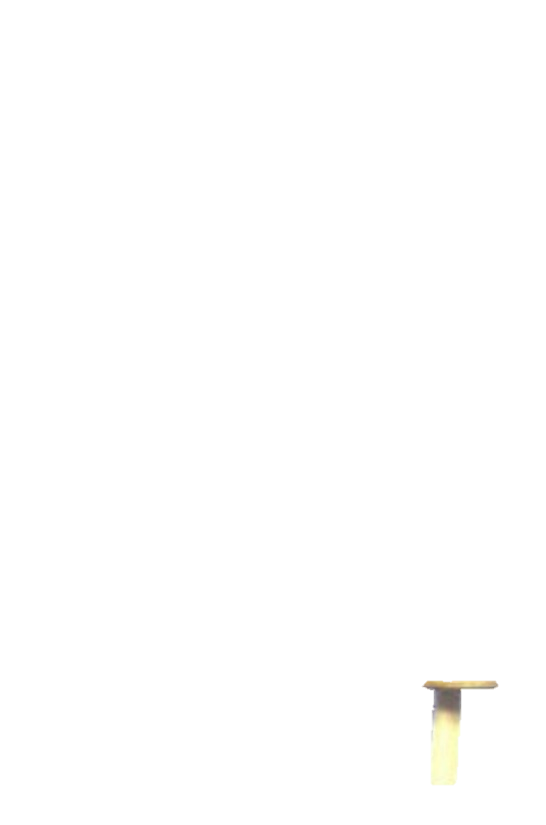 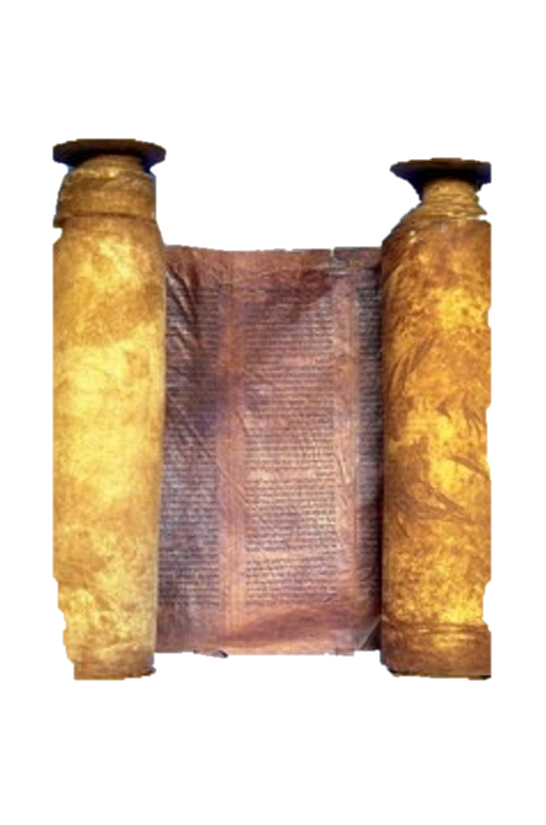 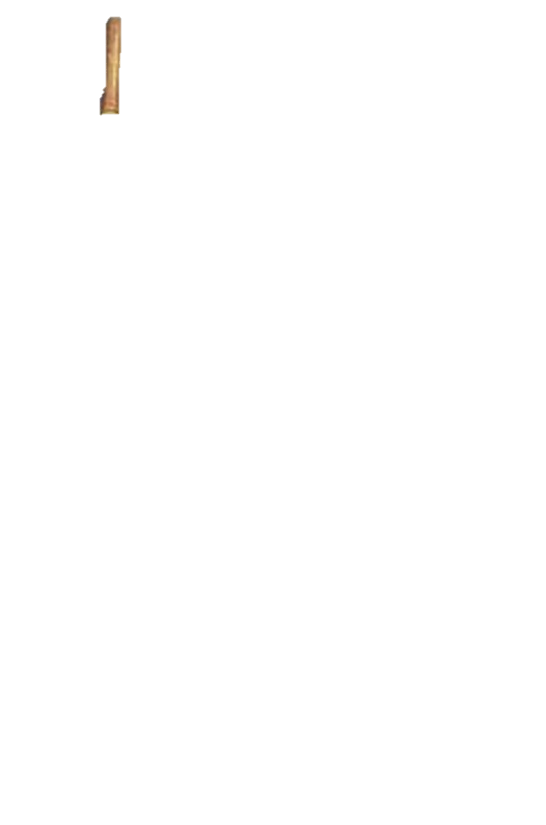 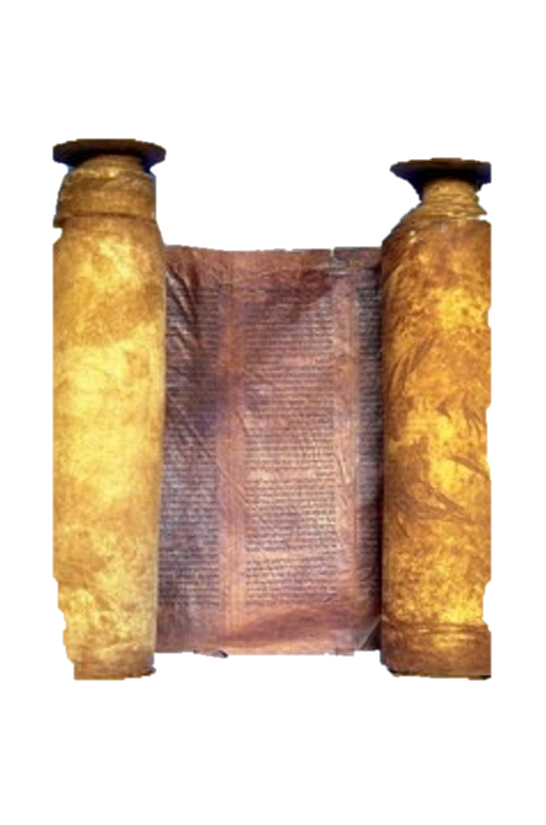 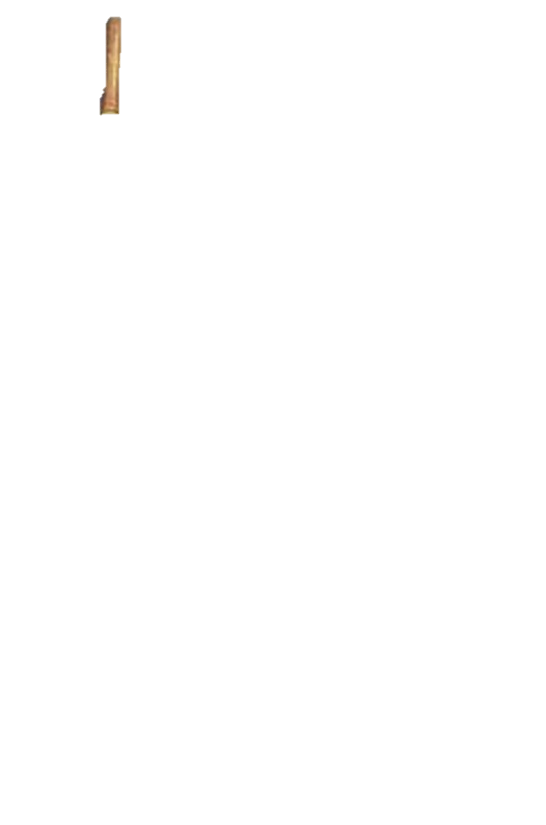 Verse 6: Lord ~ Adonai
Verse 7: LORD ~ YHWH
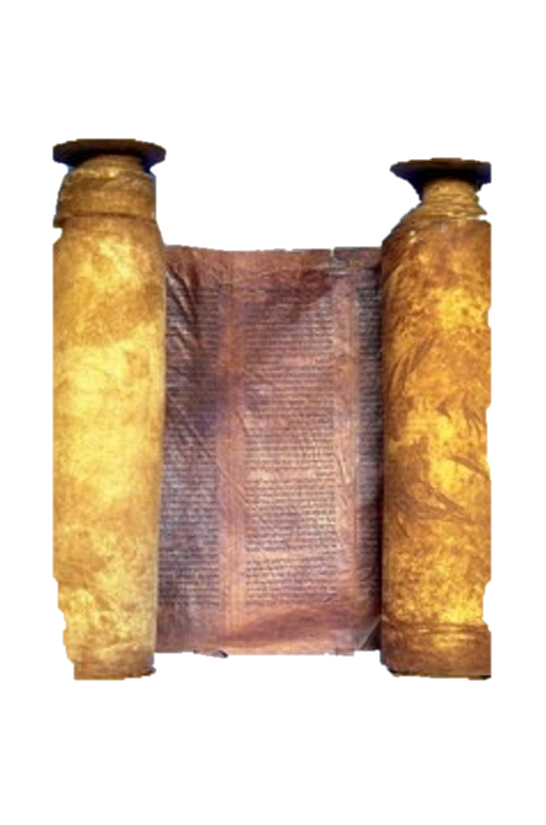 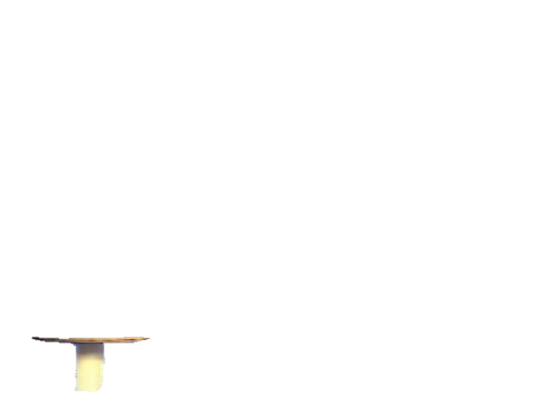 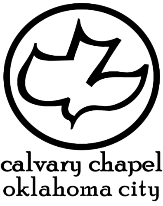 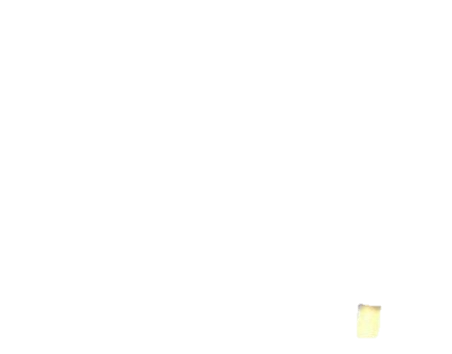 1 kings 21-22
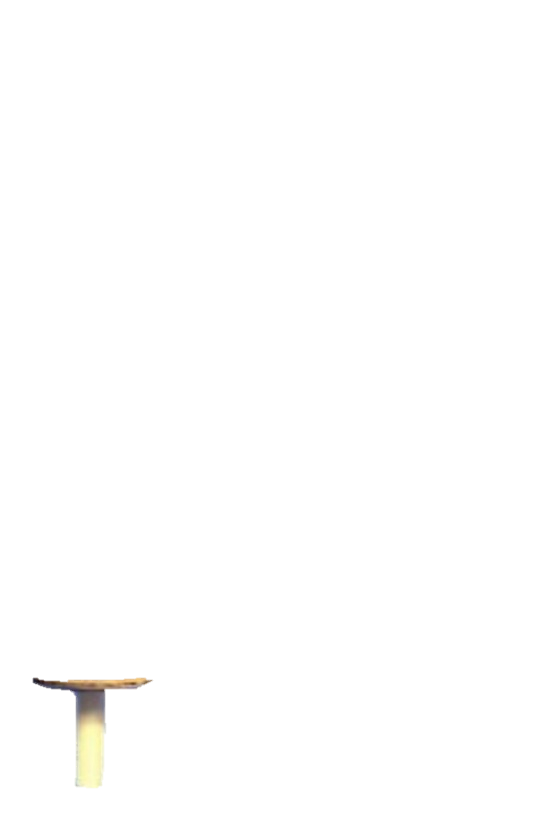 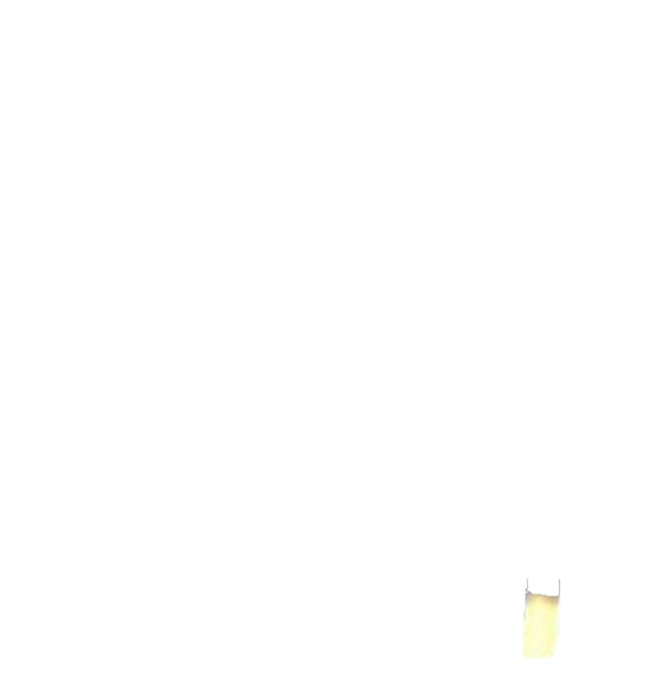 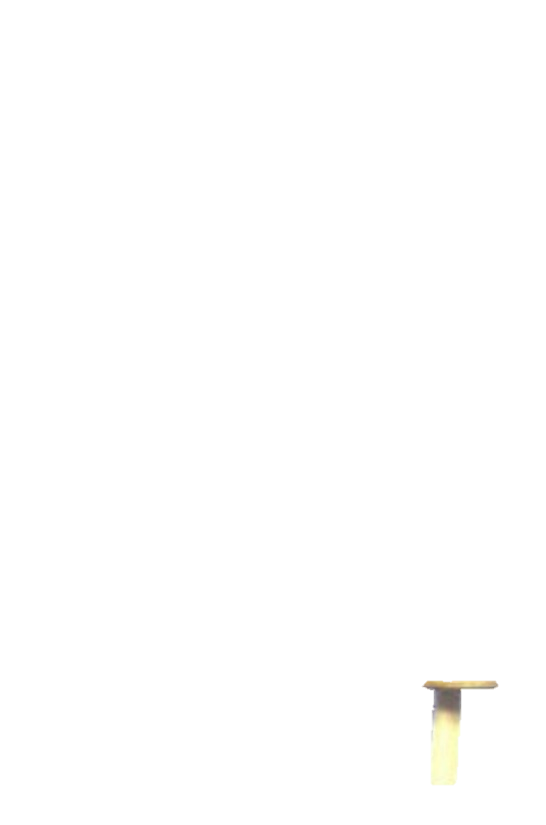 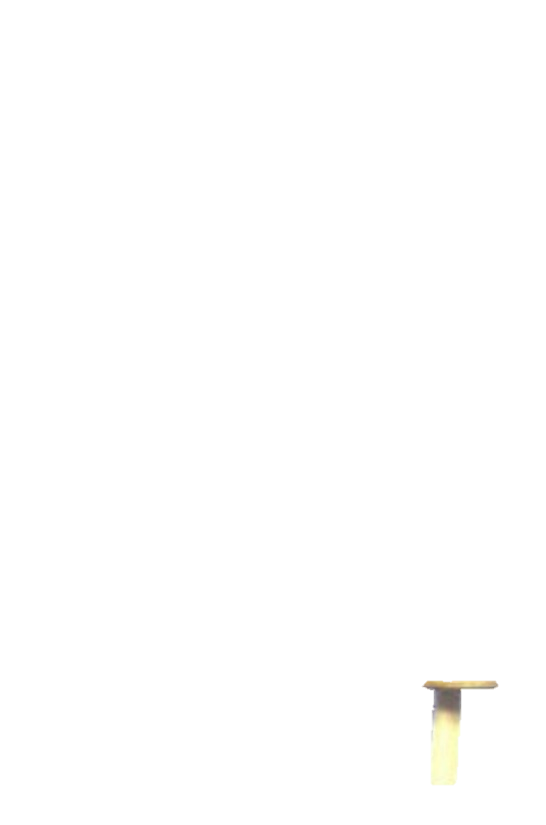 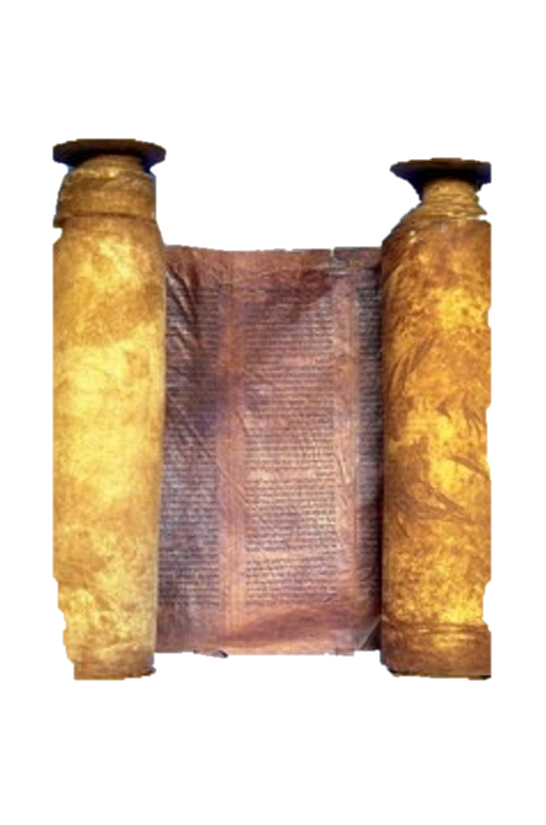 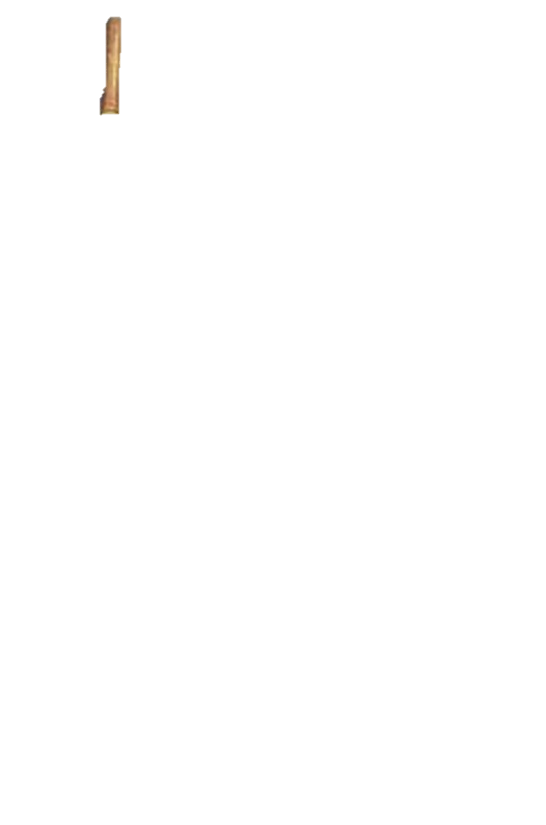 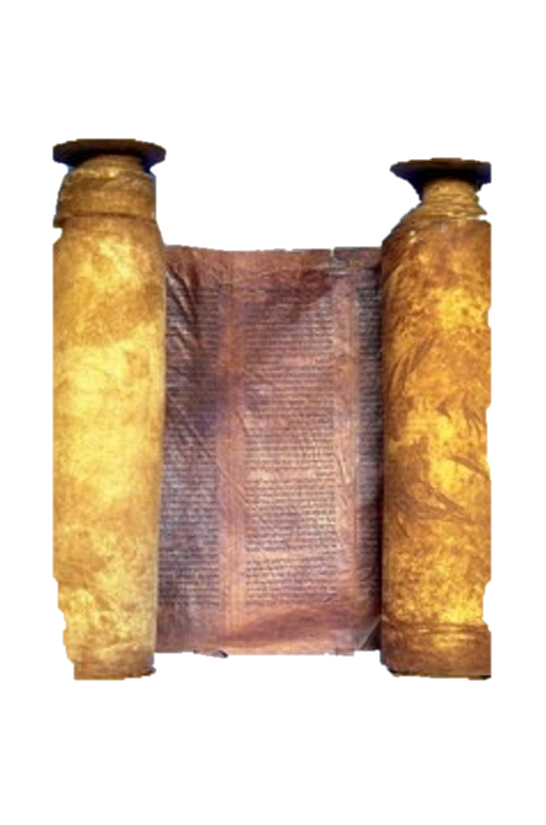 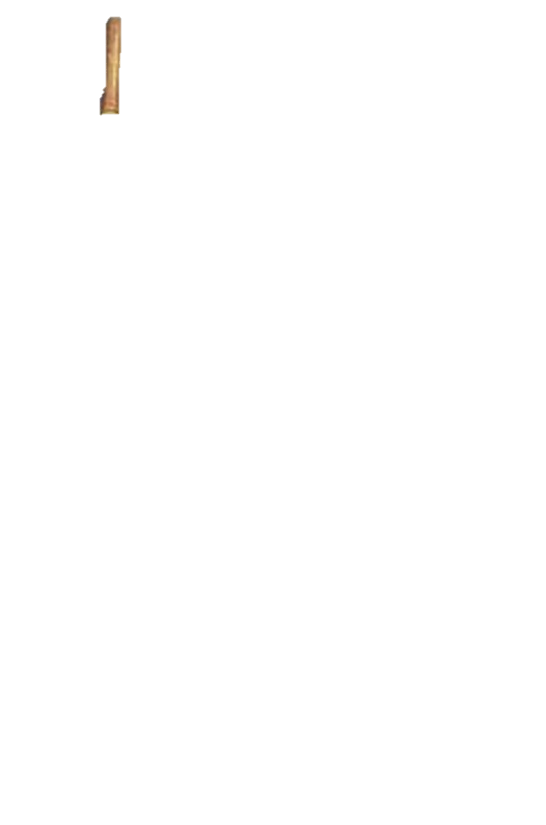 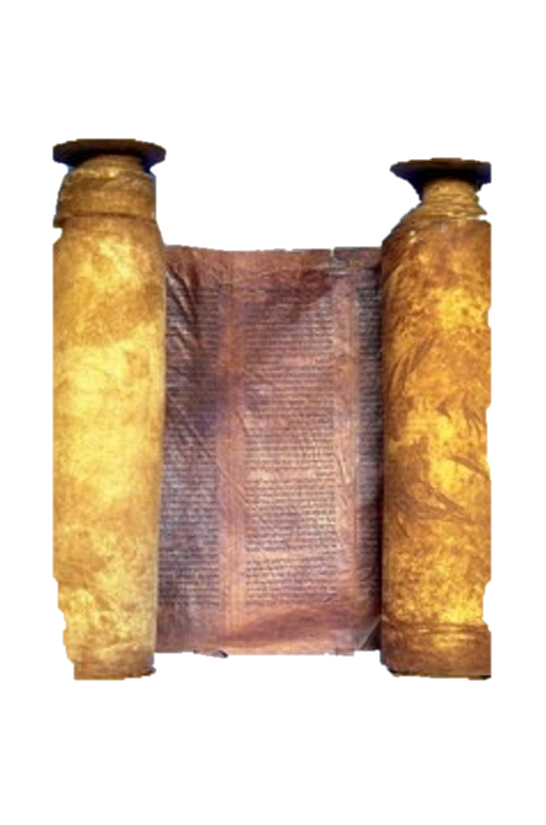 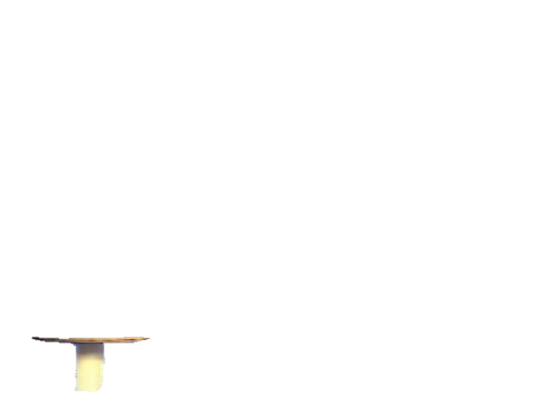 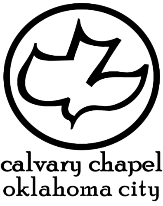 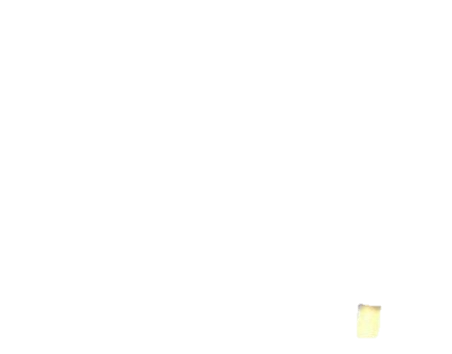 1 kings 21-22
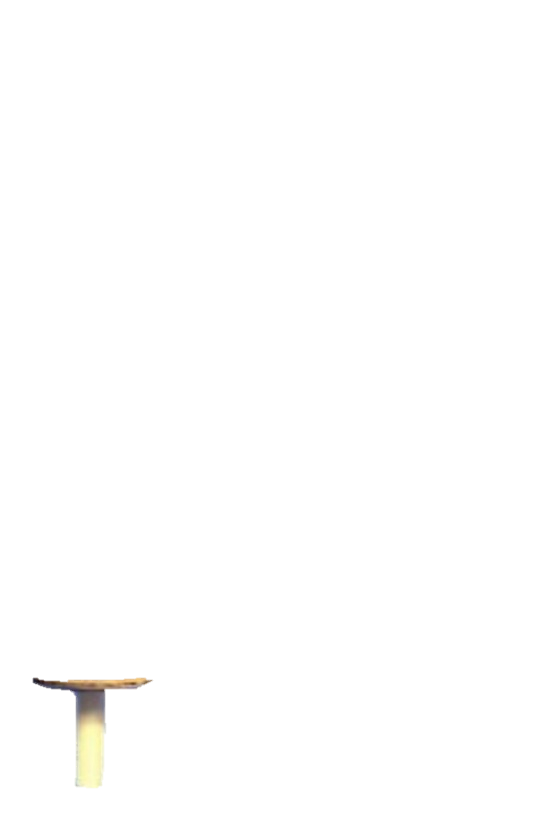 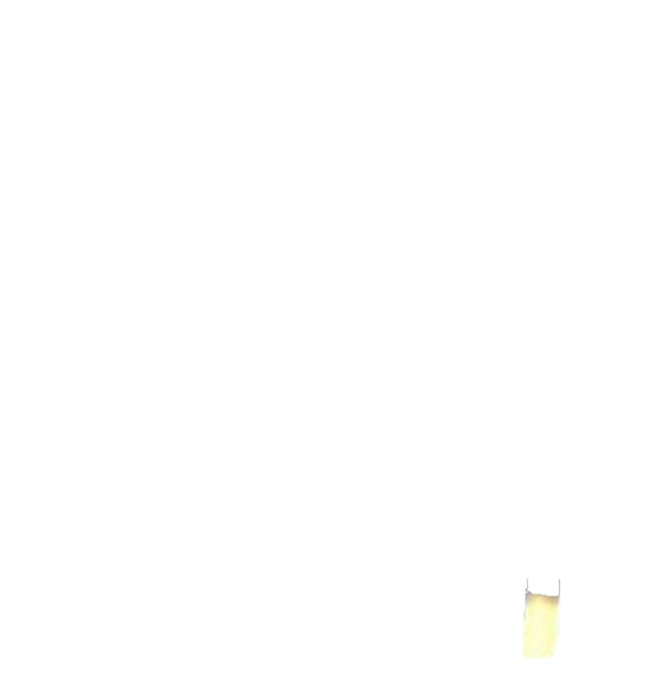 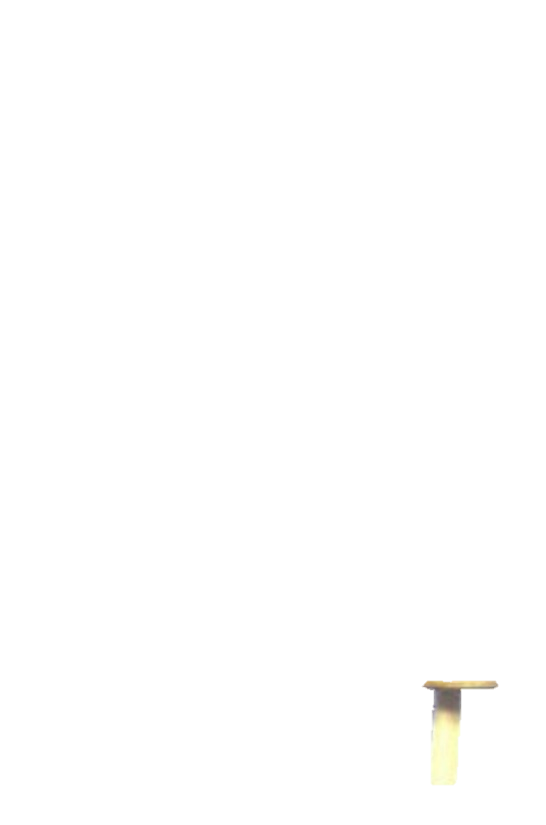 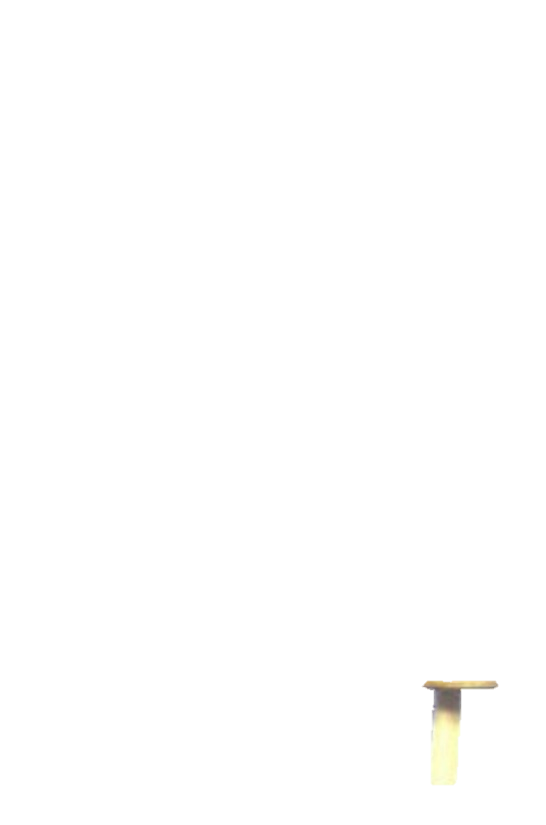 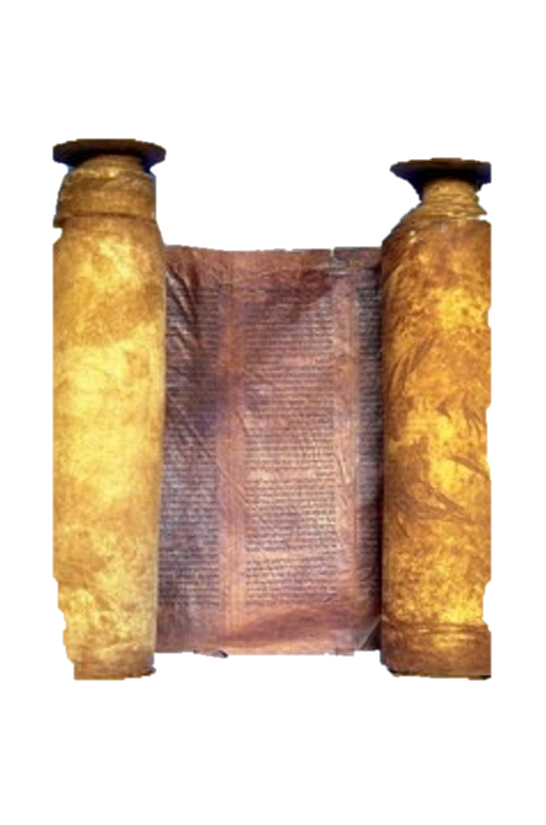 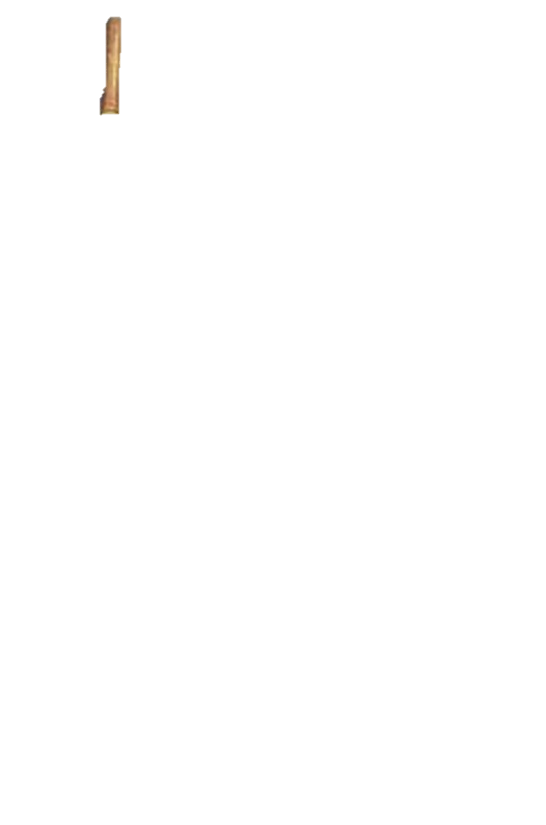 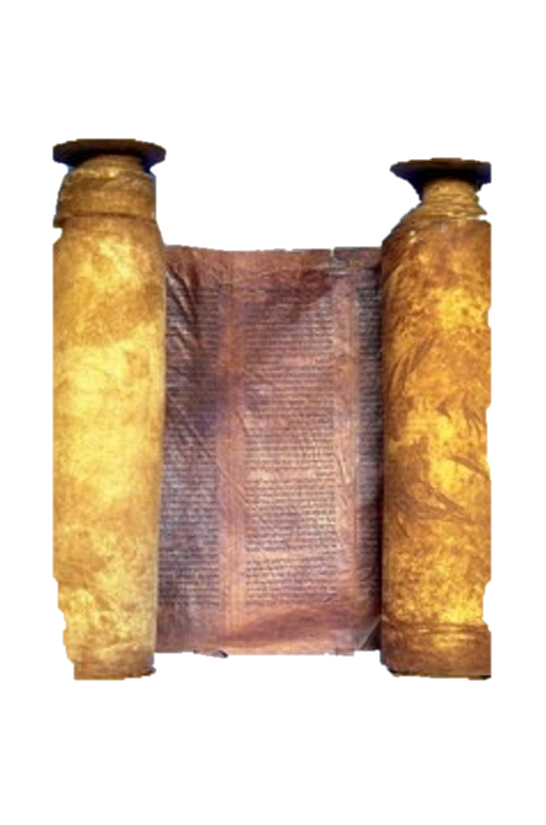 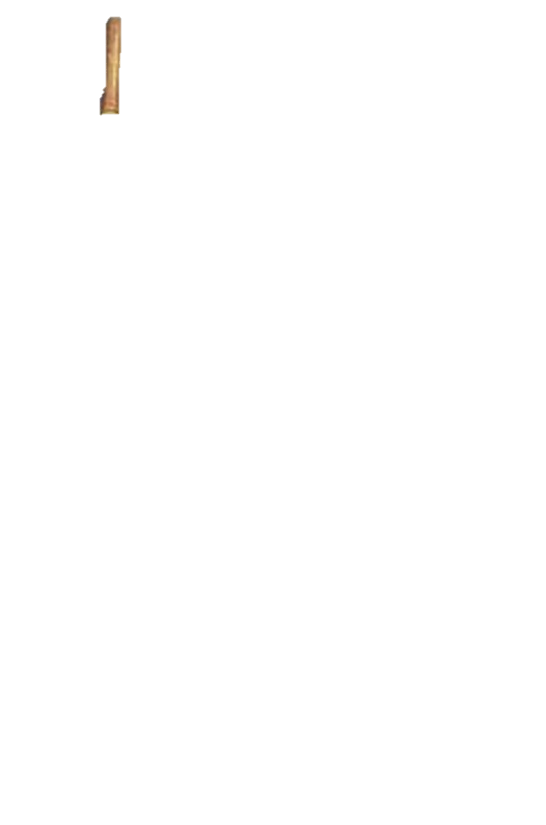 Micaiah ~ Who is like Yahweh?
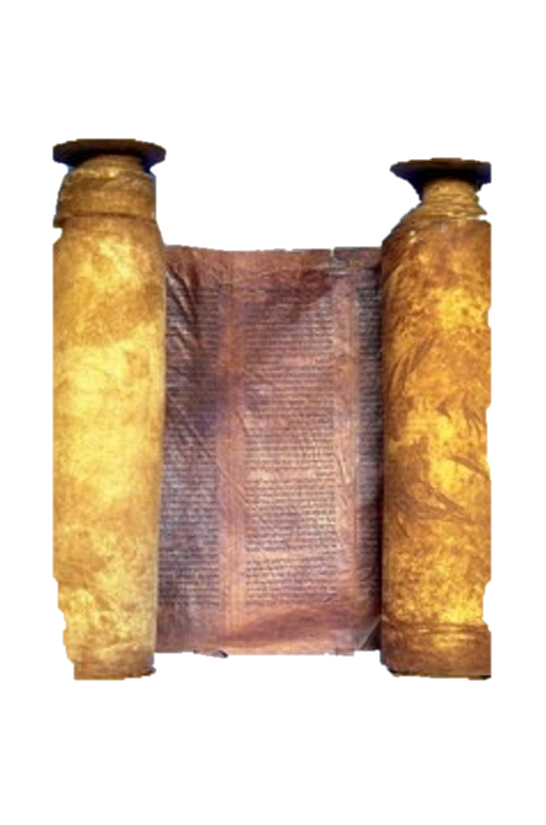 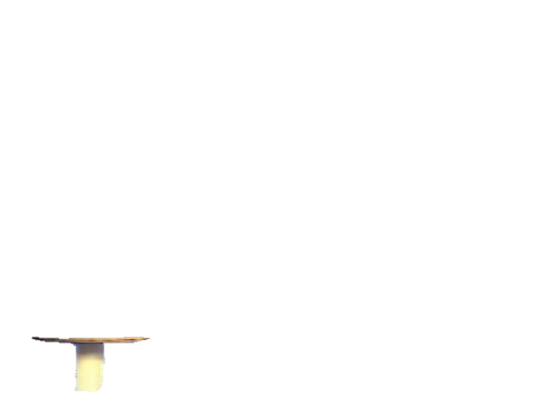 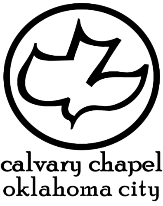 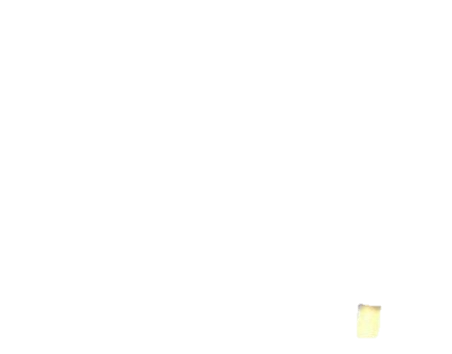 1 kings 21-22
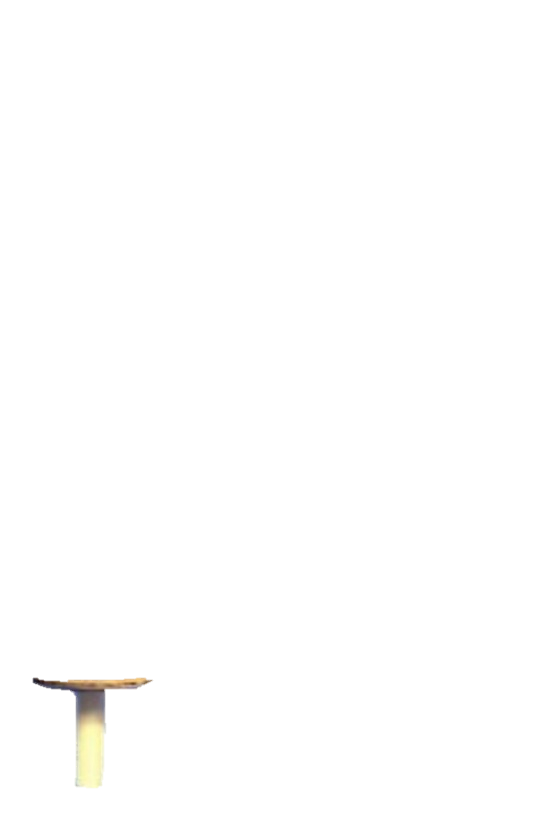 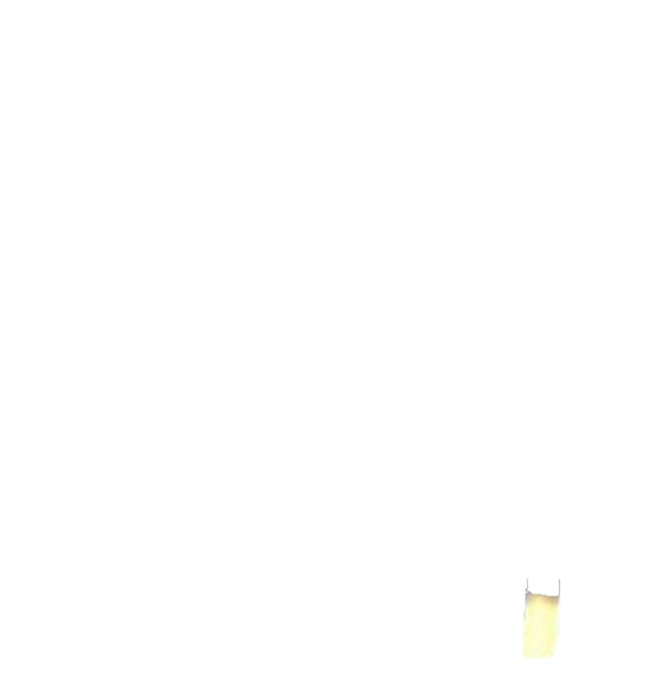 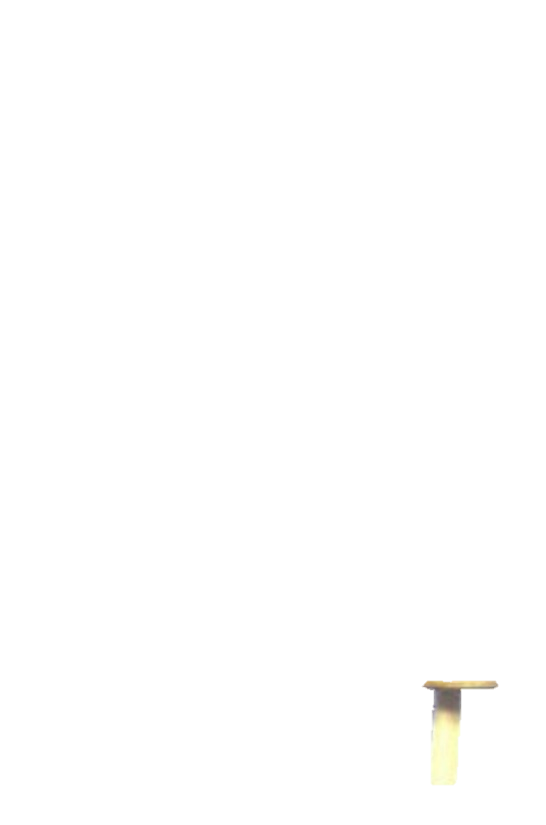 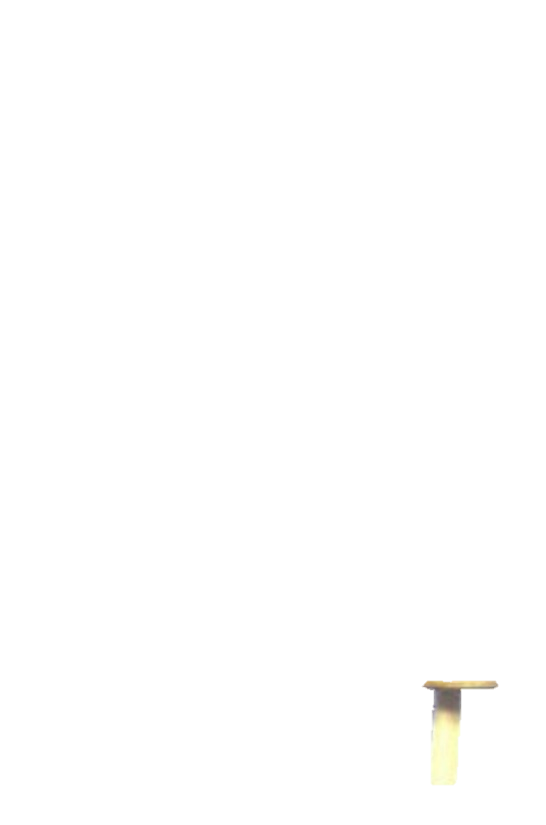 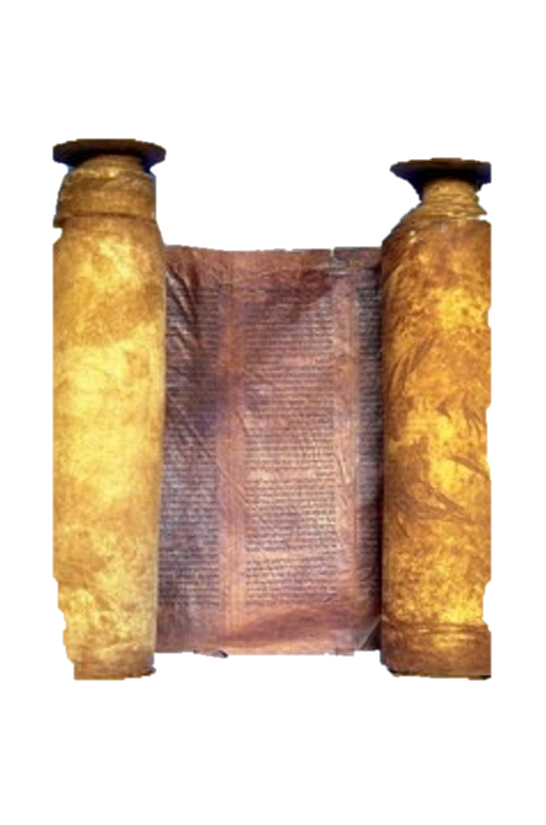 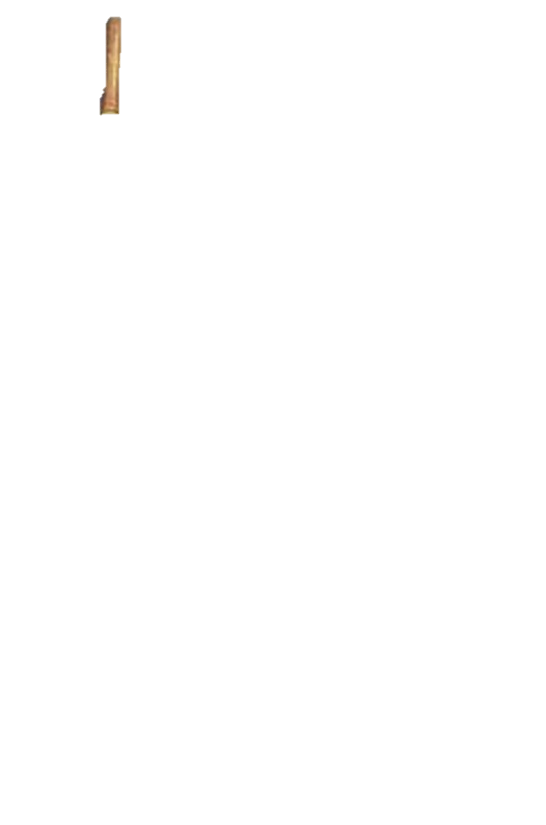 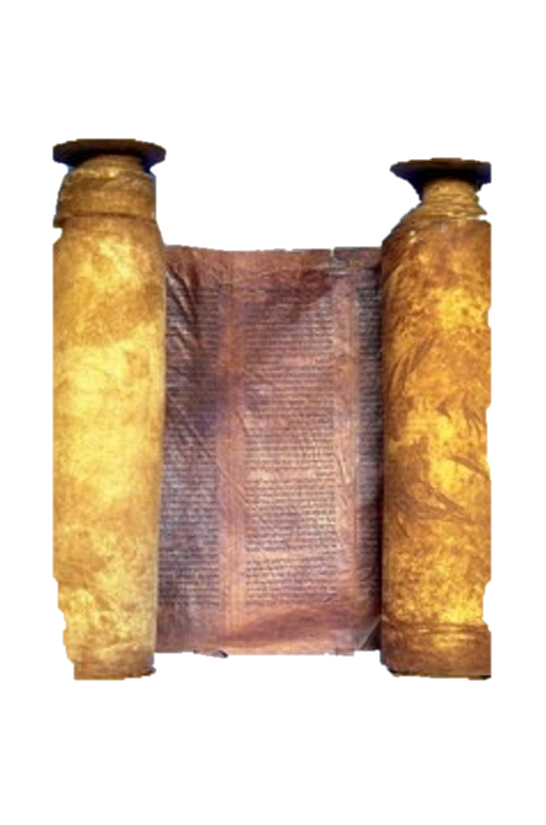 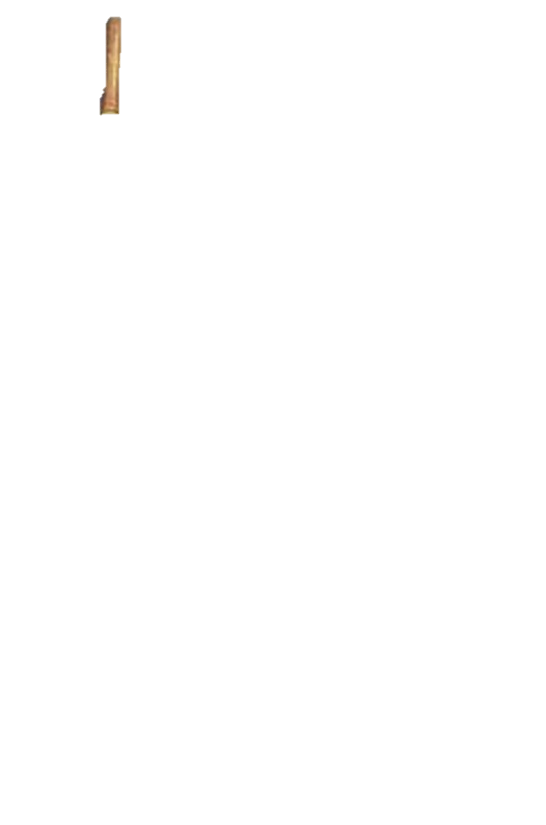 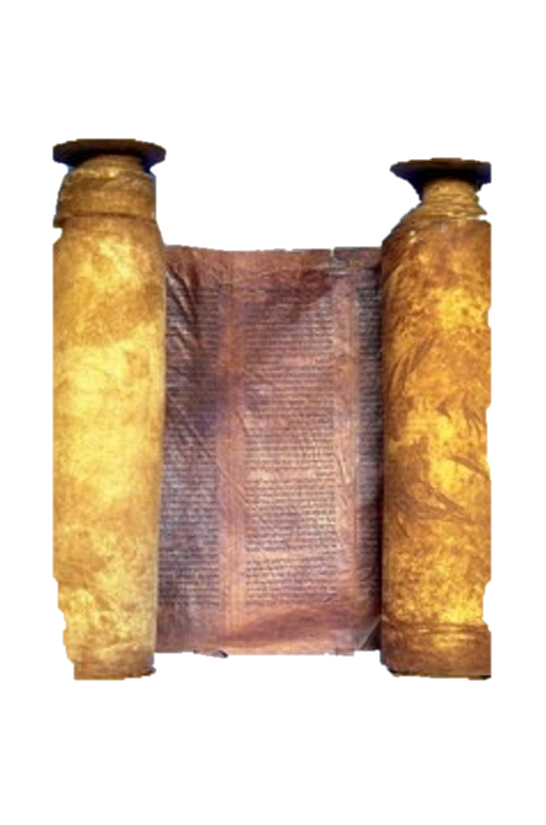 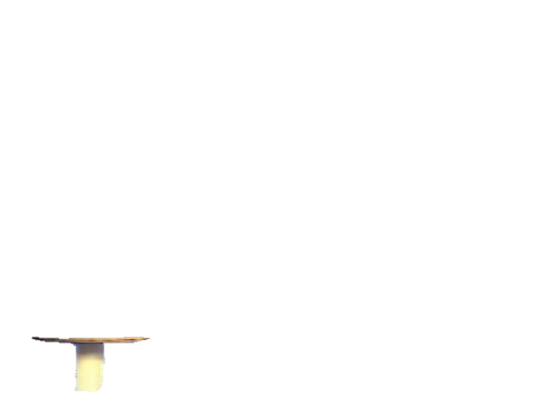 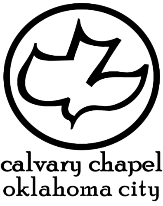 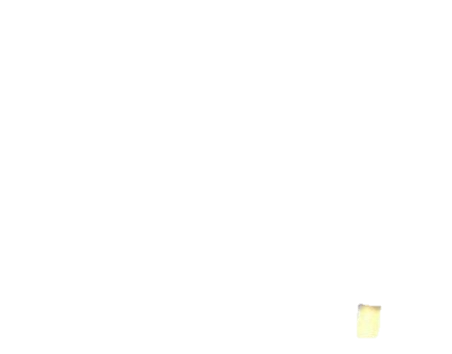 1 kings 21-22
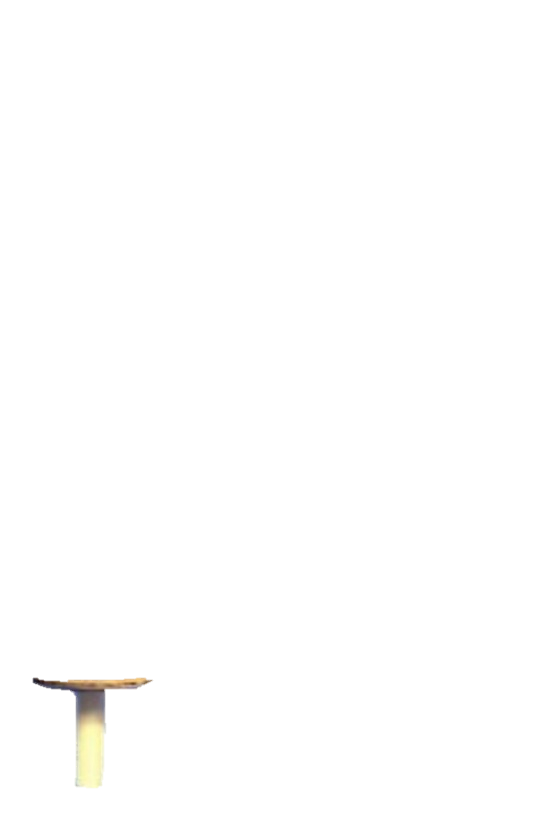 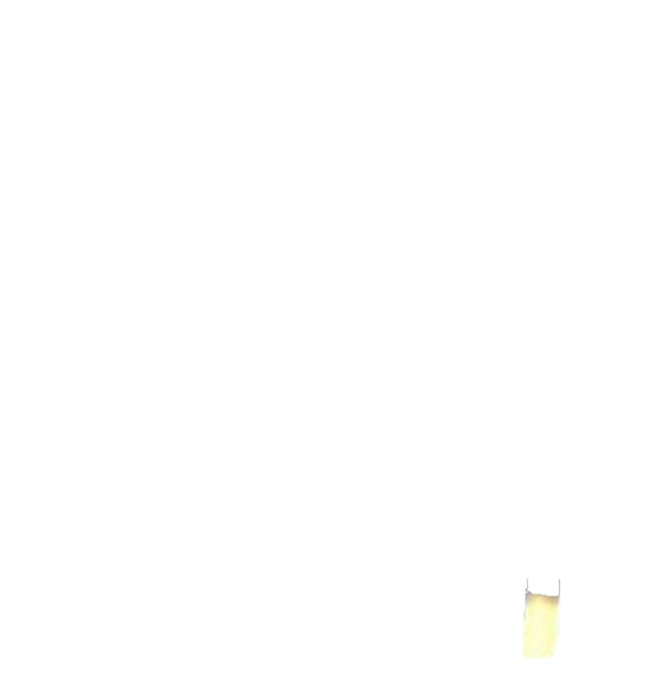 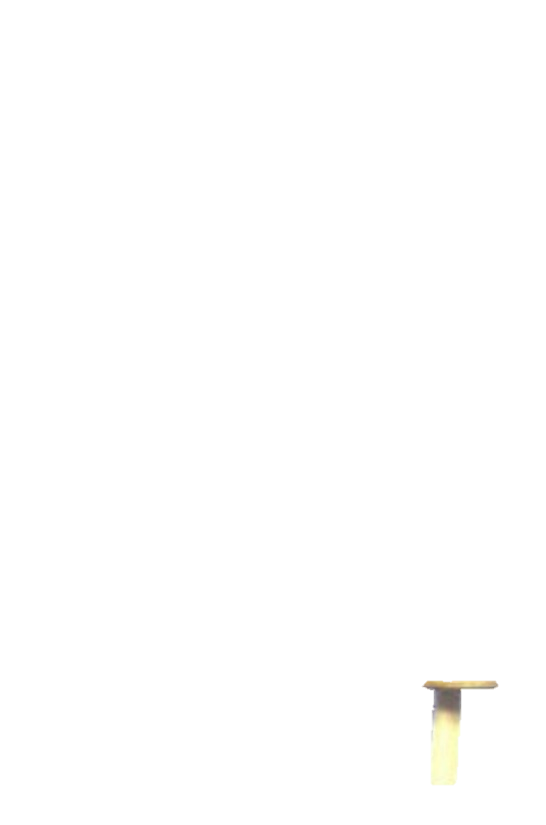 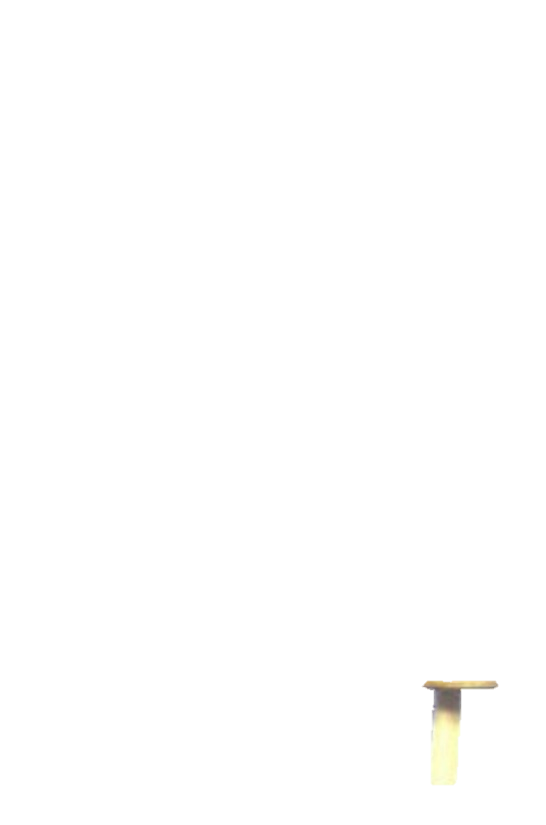 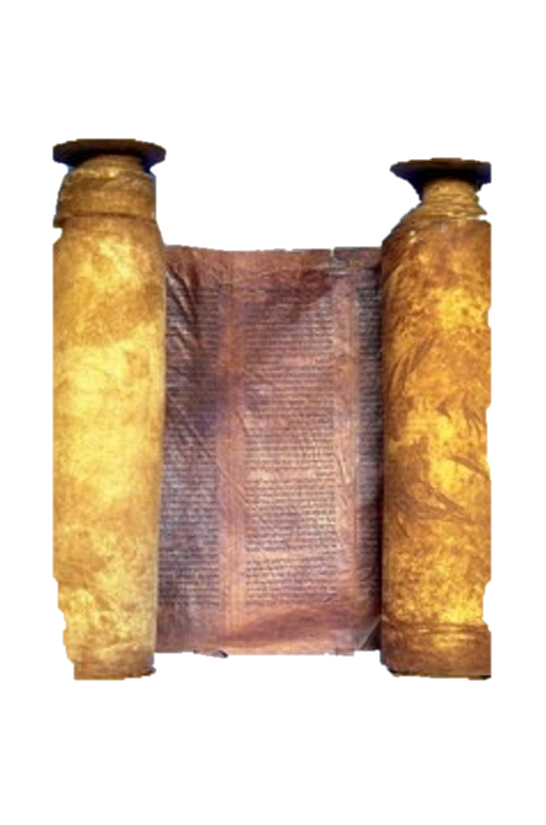 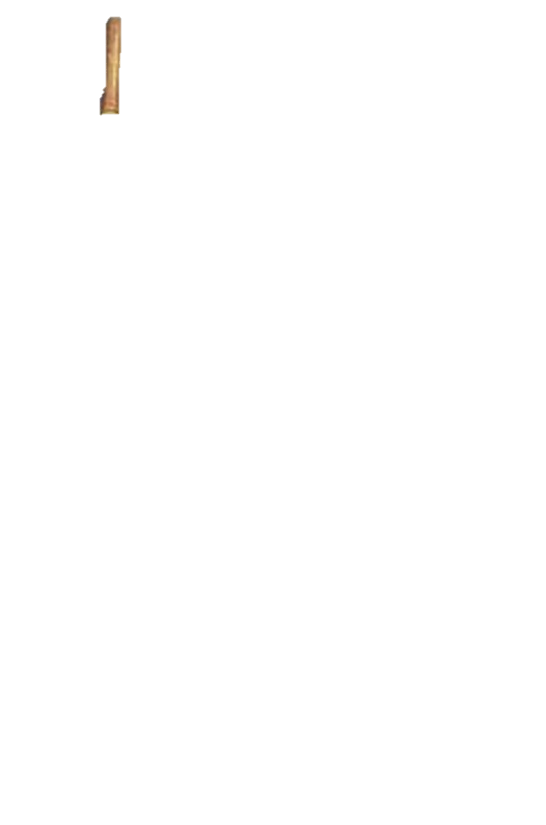 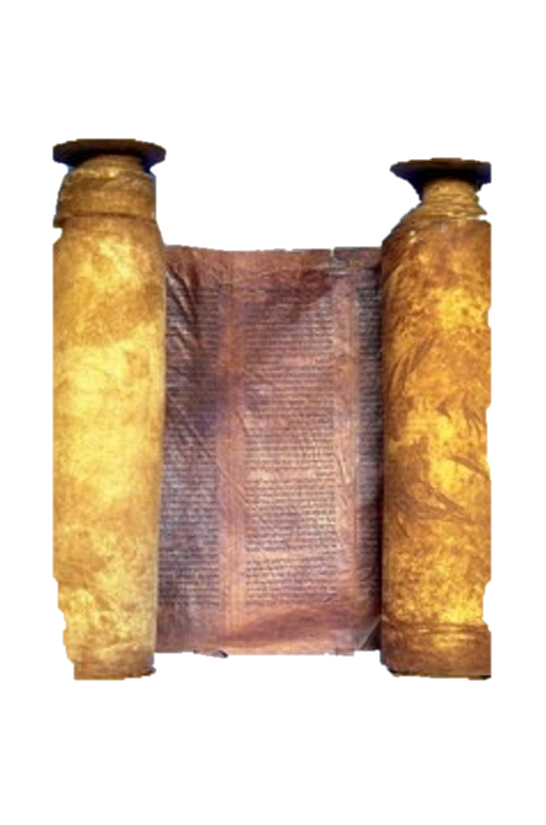 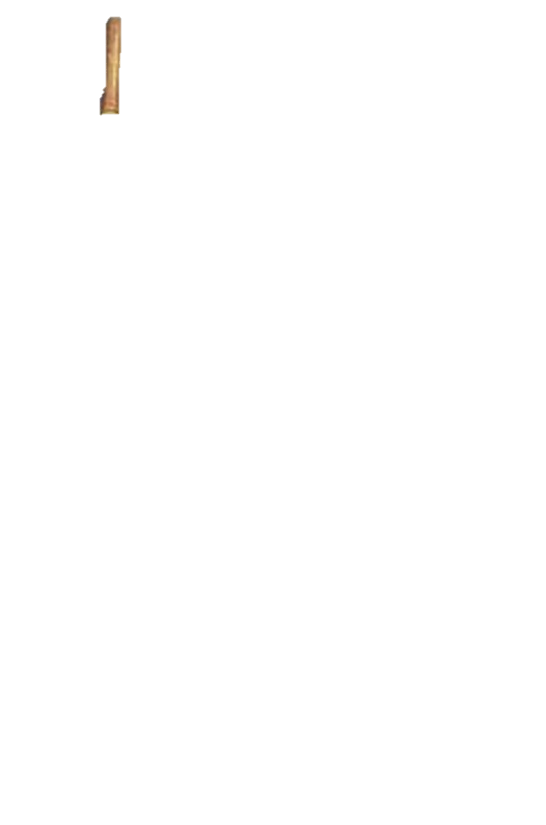 1 Kings 21:19 ~ “You shall speak to him, saying, ‘Thus says the Lord: “Have you murdered and also taken possession?” ‘And you shall speak to him, saying, ‘Thus says the Lord: “In the place where dogs licked the blood of Naboth, dogs shall lick your blood, even yours.”’”
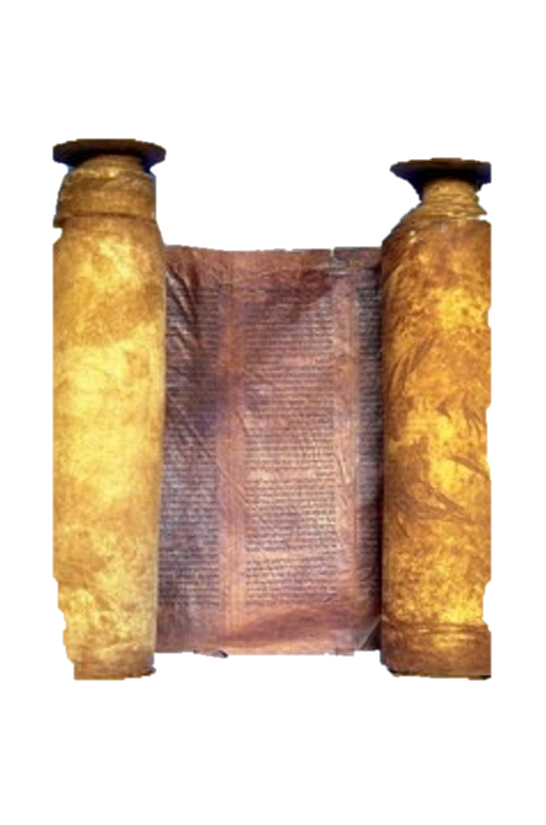 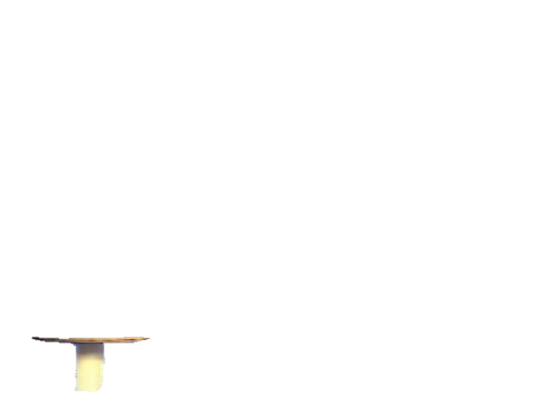 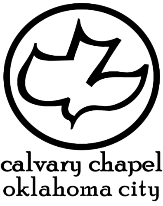 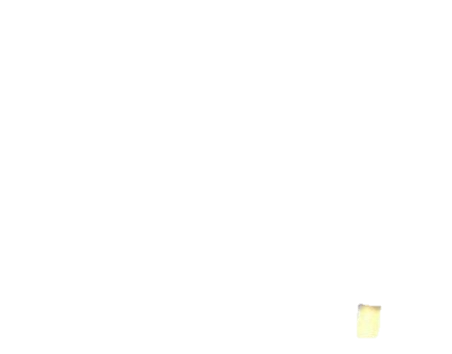 1 kings 21-22
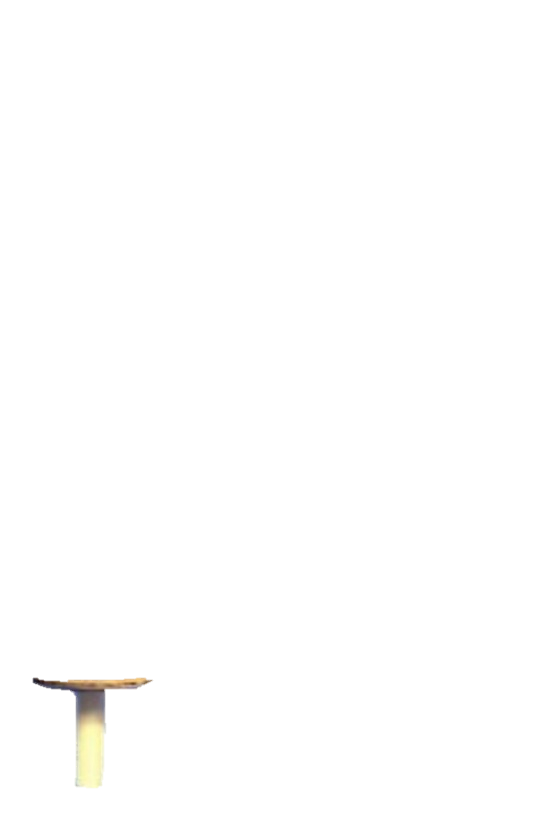 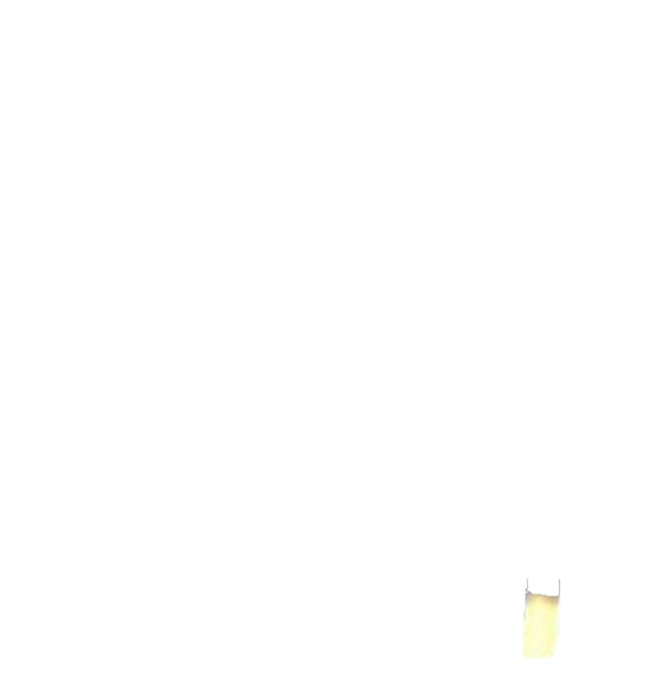 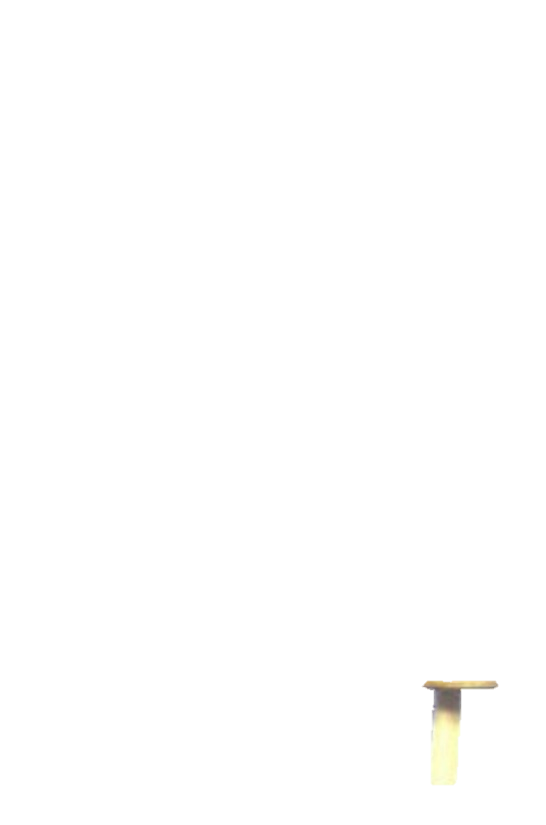 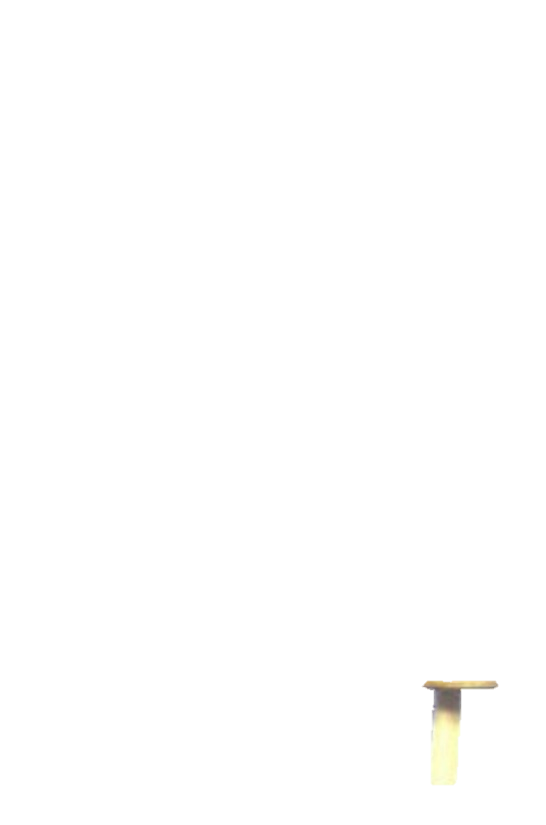 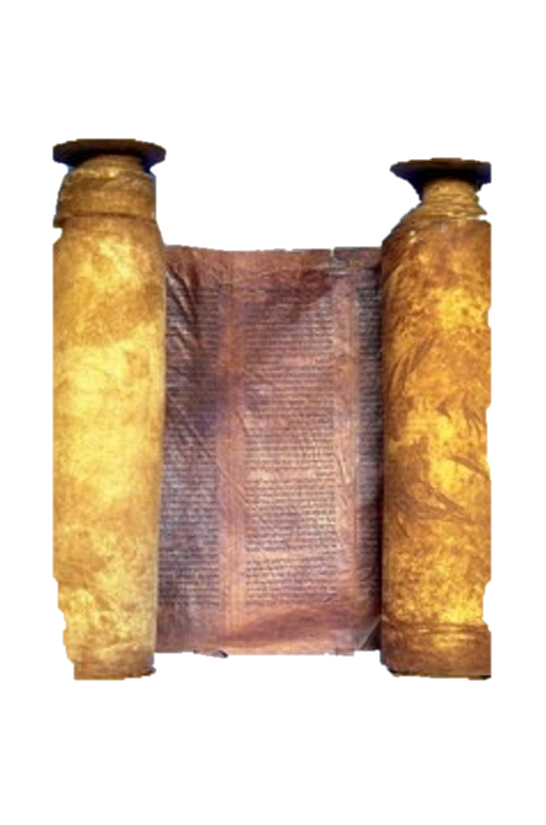 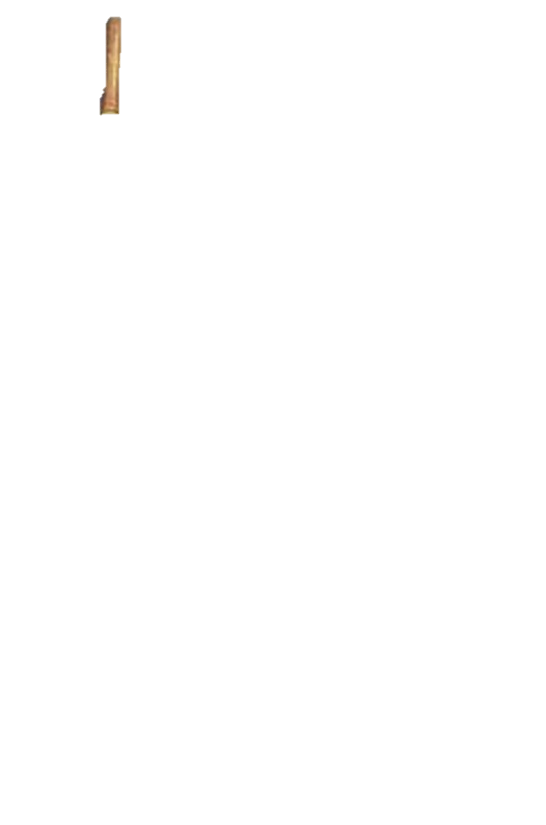 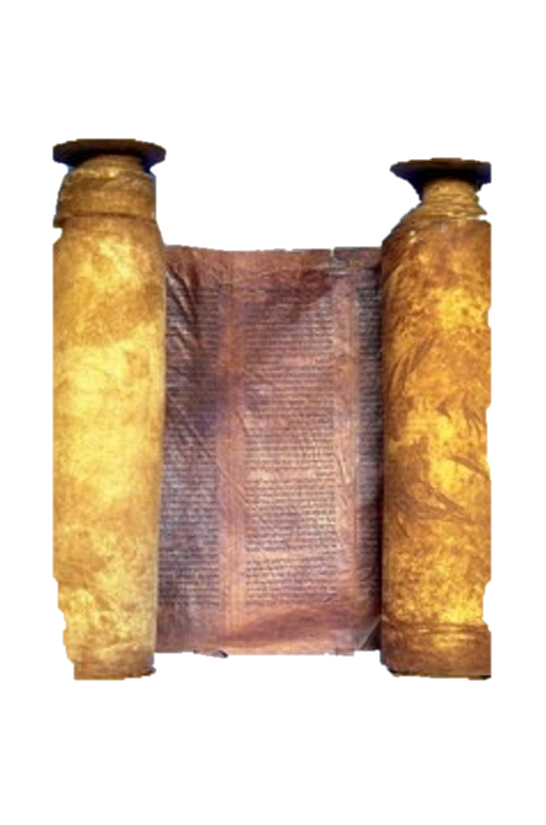 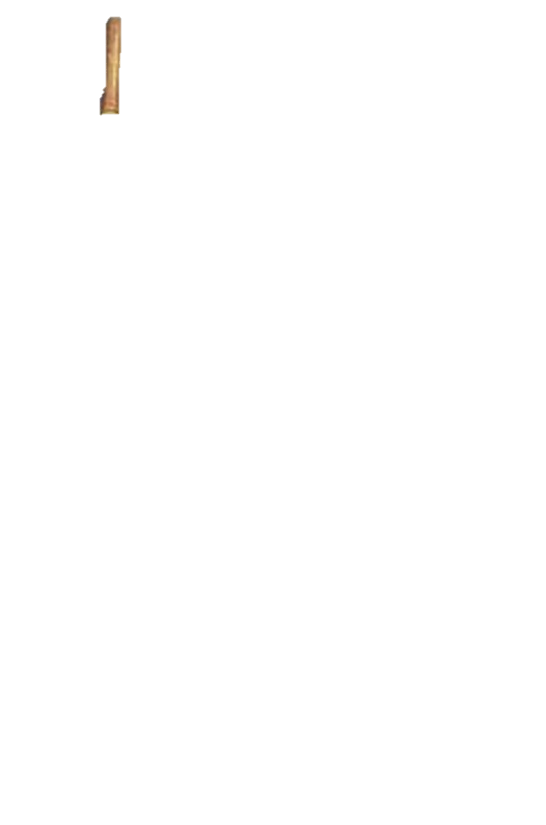 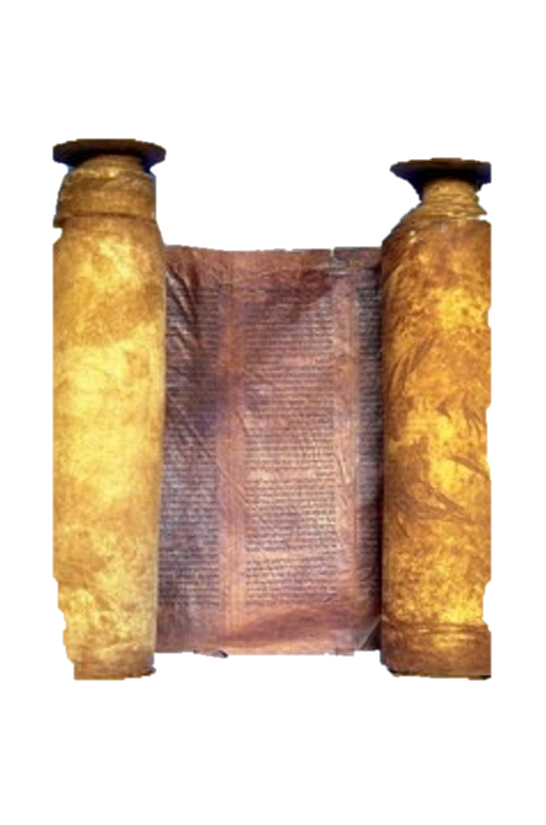 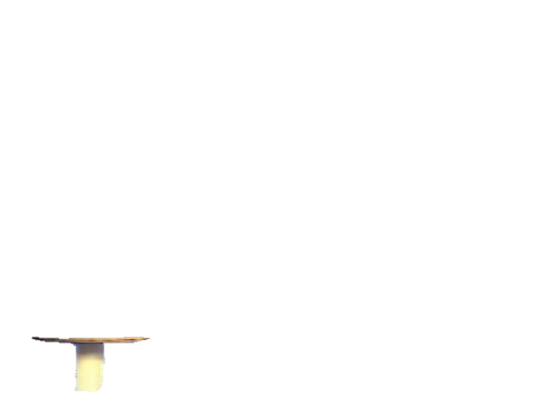 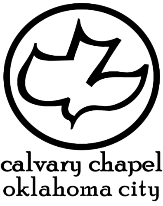 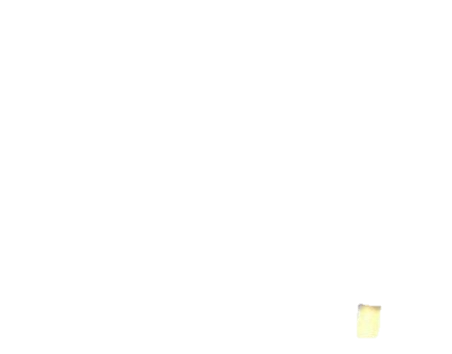 1 kings 21-22
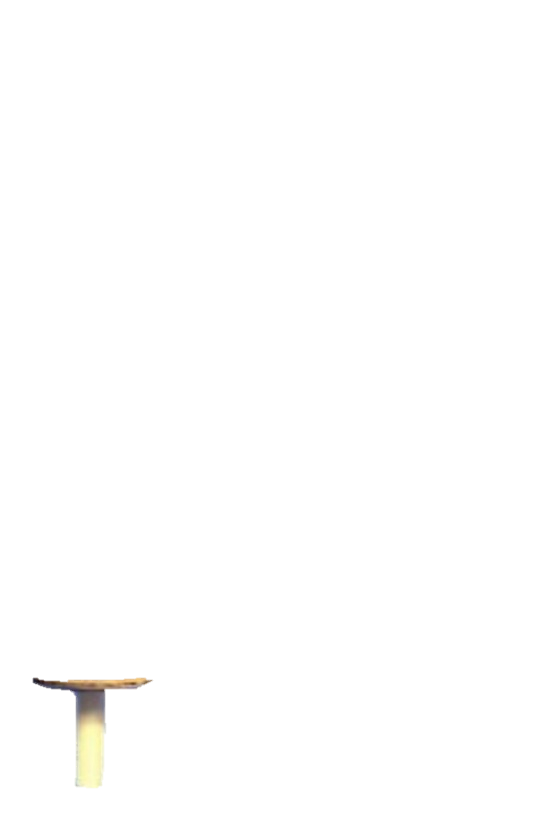 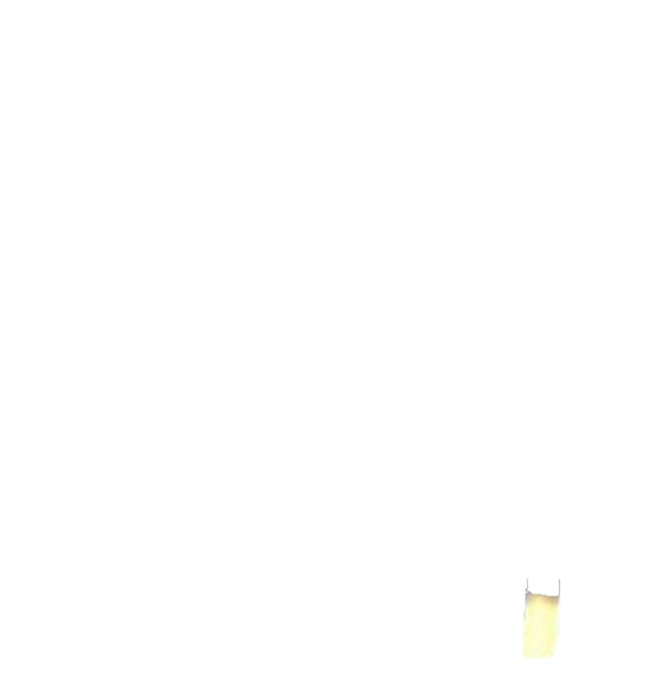 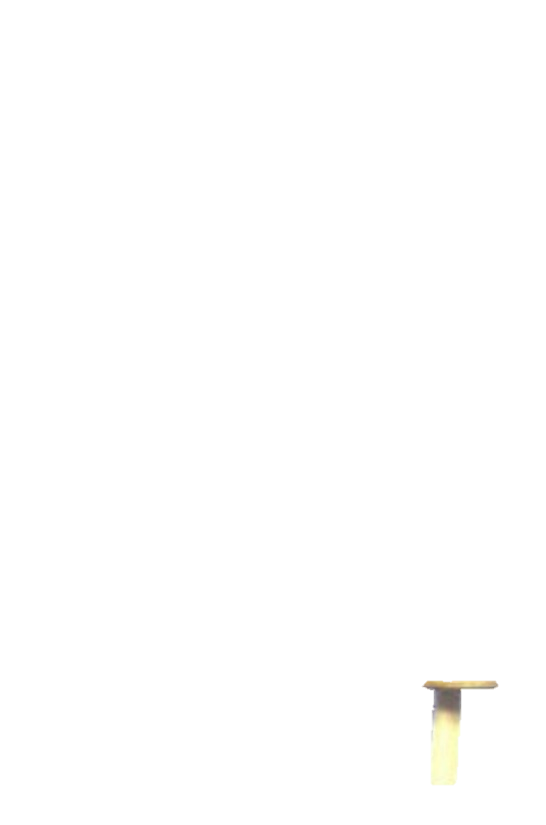 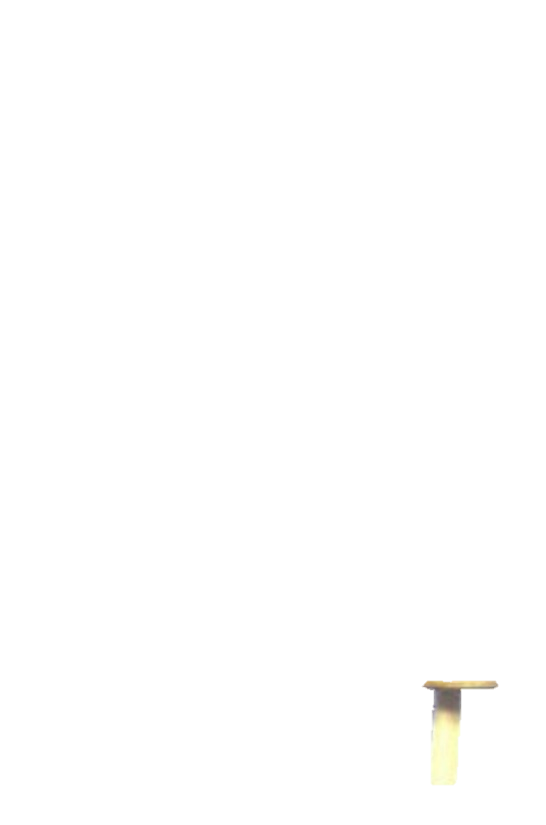 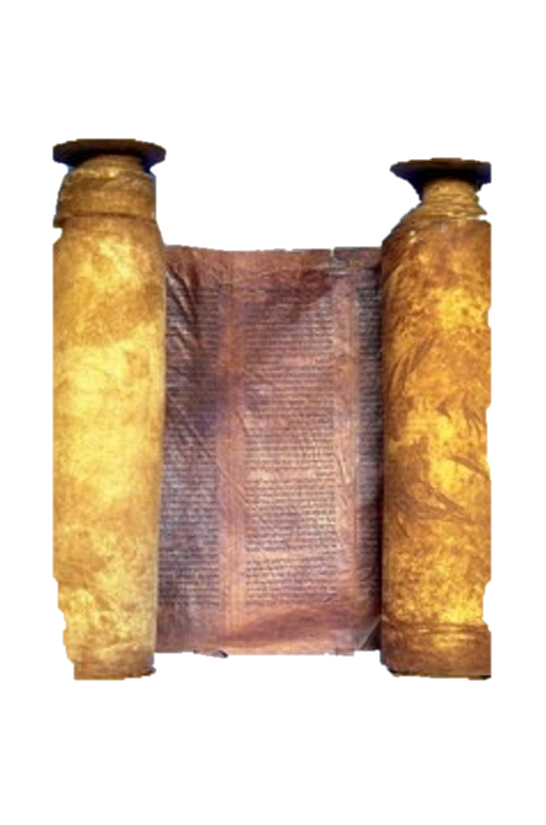 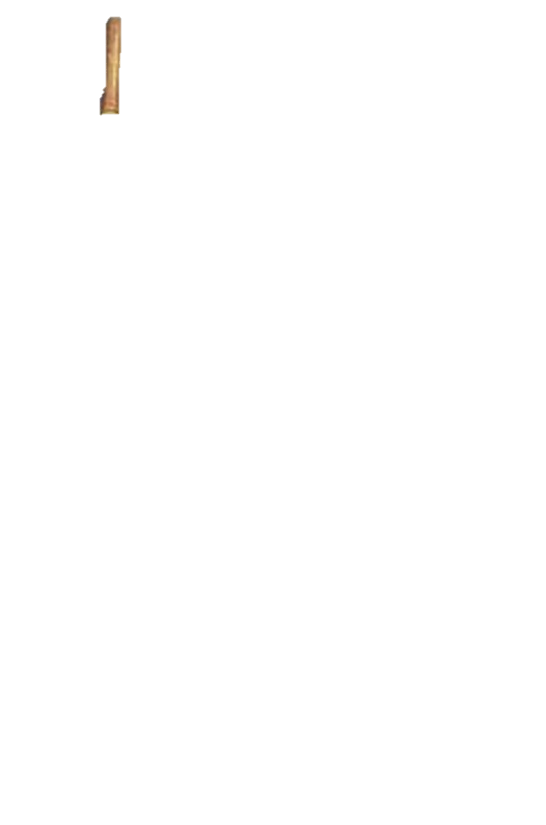 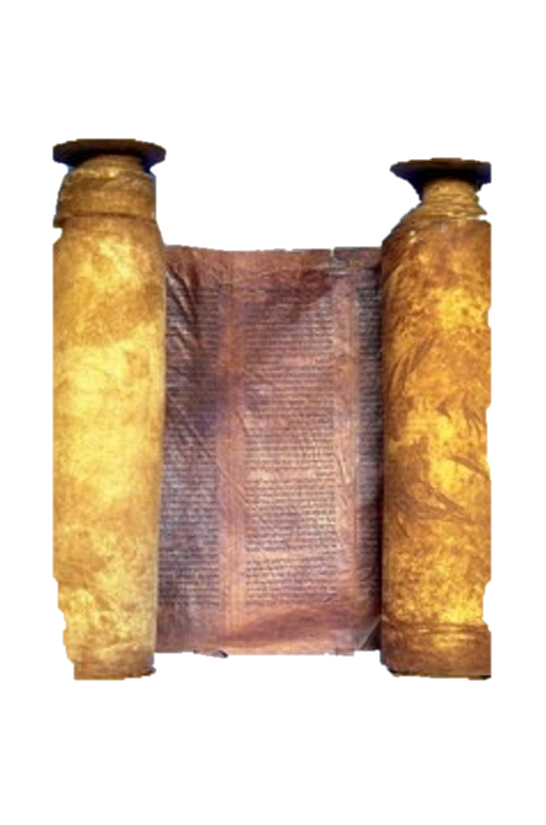 Judah
Israel
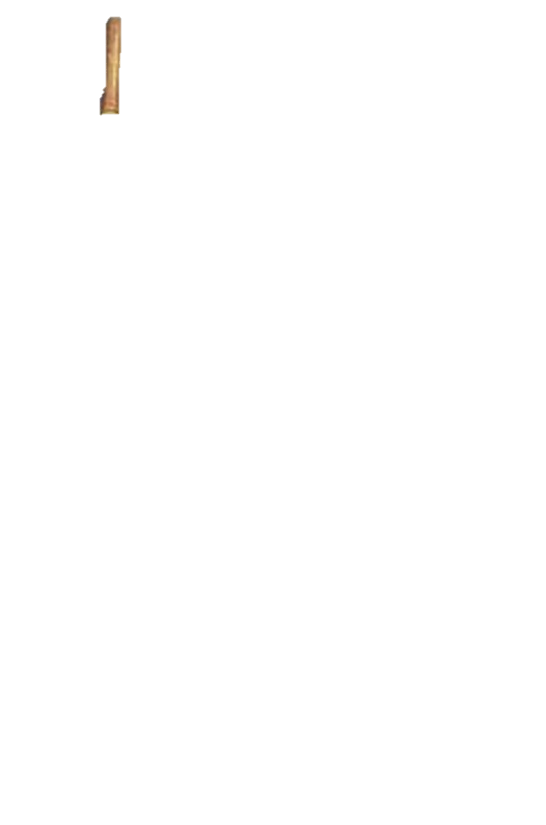 Jeroboam, 931-910
Rehoboam, 931-913
Abijam, 913-911
Nadab, 910-909
Baasha, 909-886
Asa, 911-870
Elah, 886-885
Zimri, 885
Omri, 885-874
Ahab, 874-853
Jehoshapat, 871-847
Ahaziah, 853-852
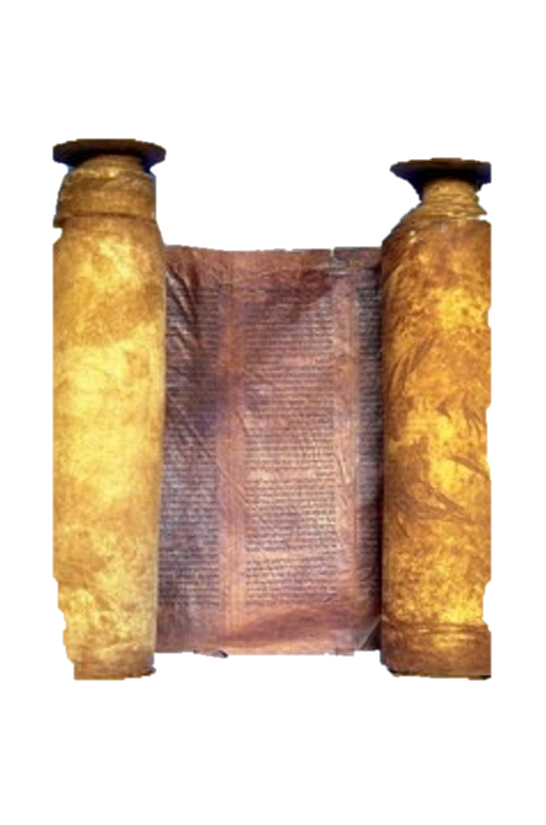 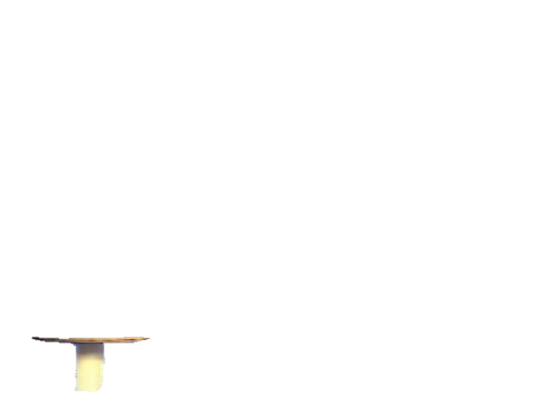 c
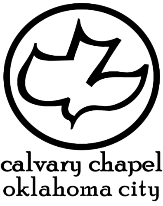 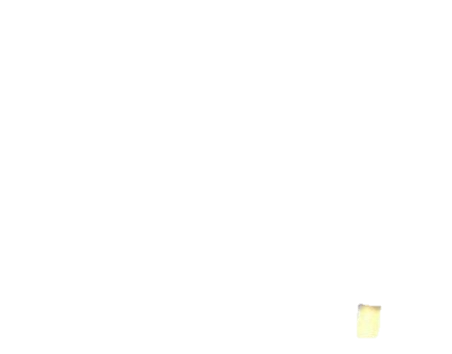 1 kings 21-22
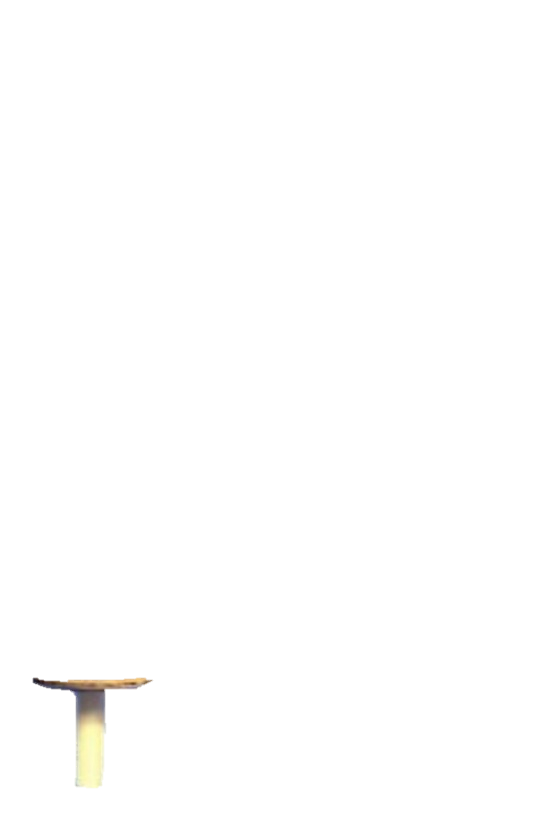 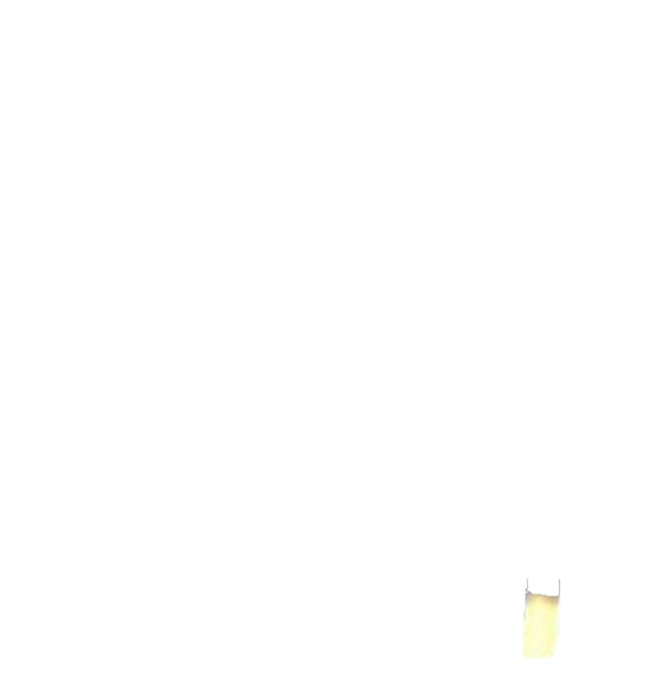 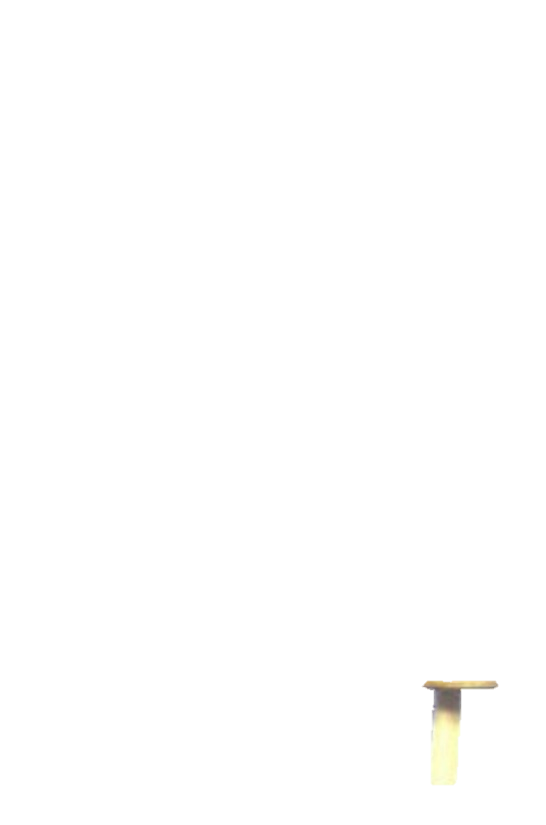 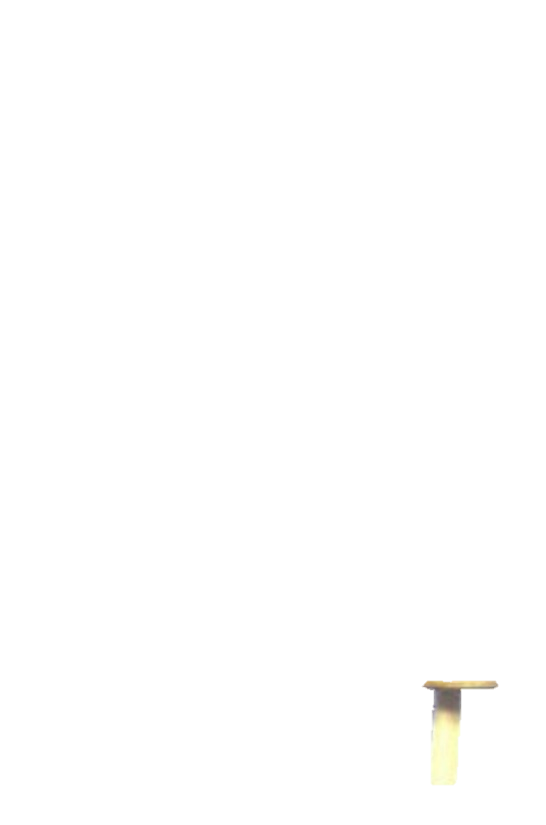 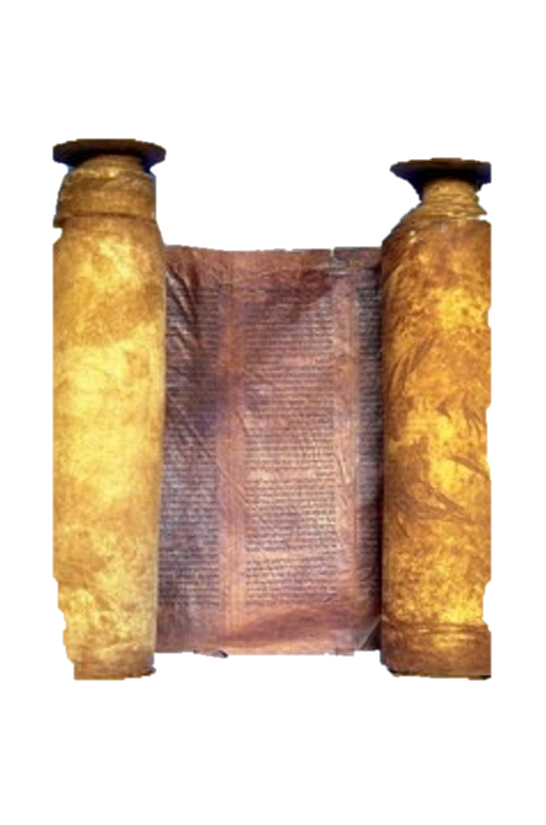 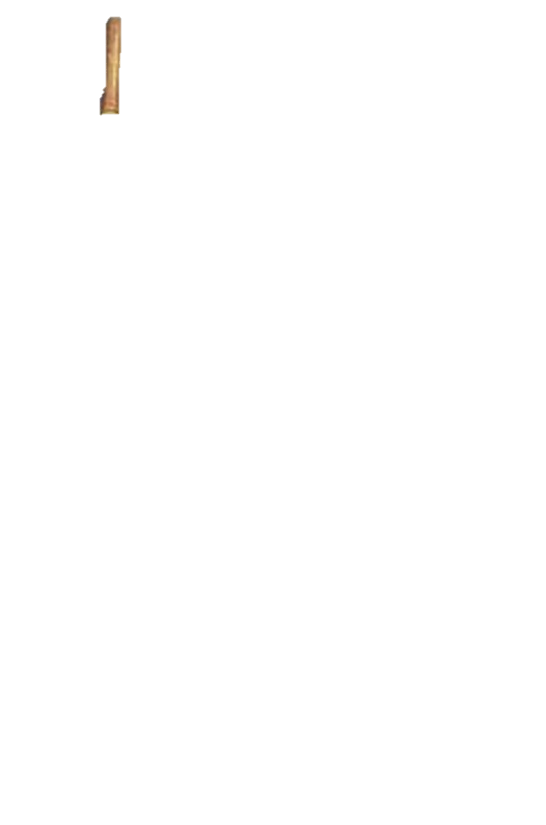 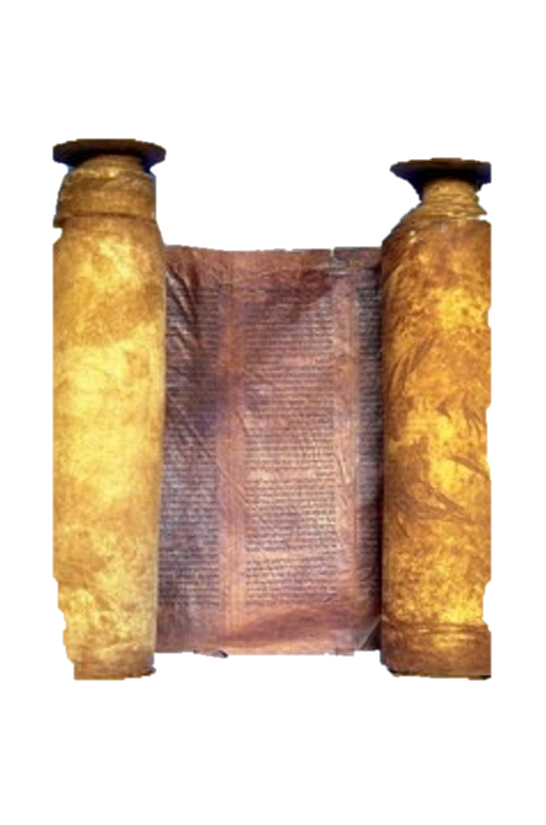 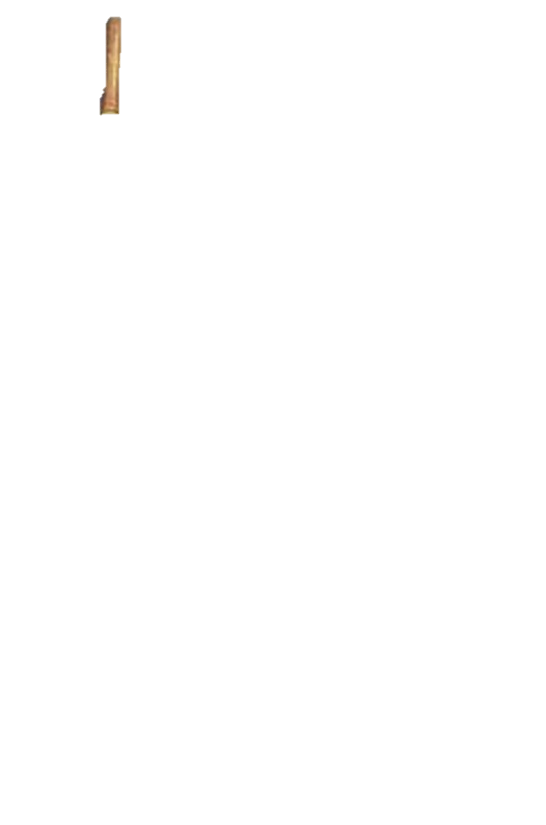 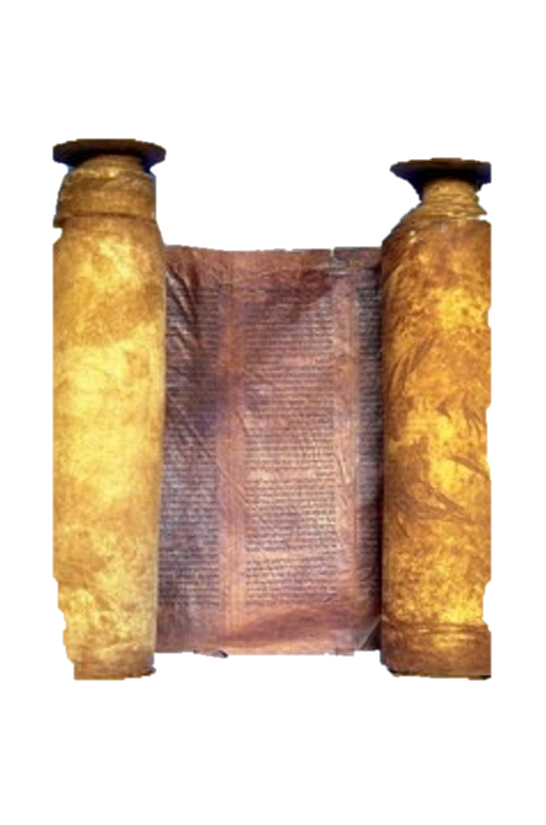 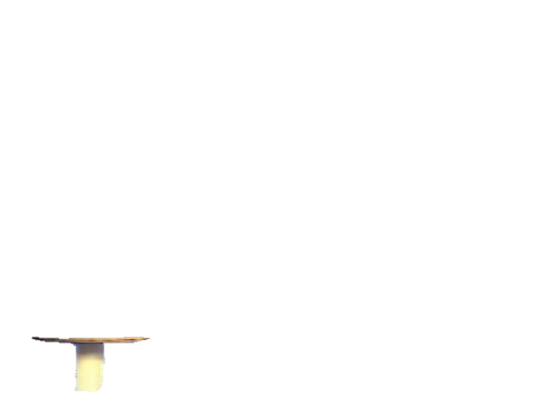 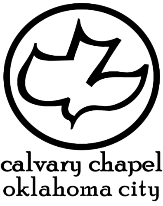 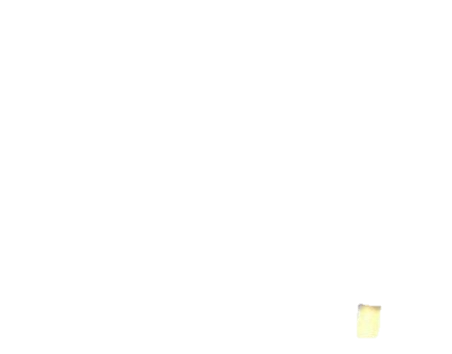 1 kings 21-22
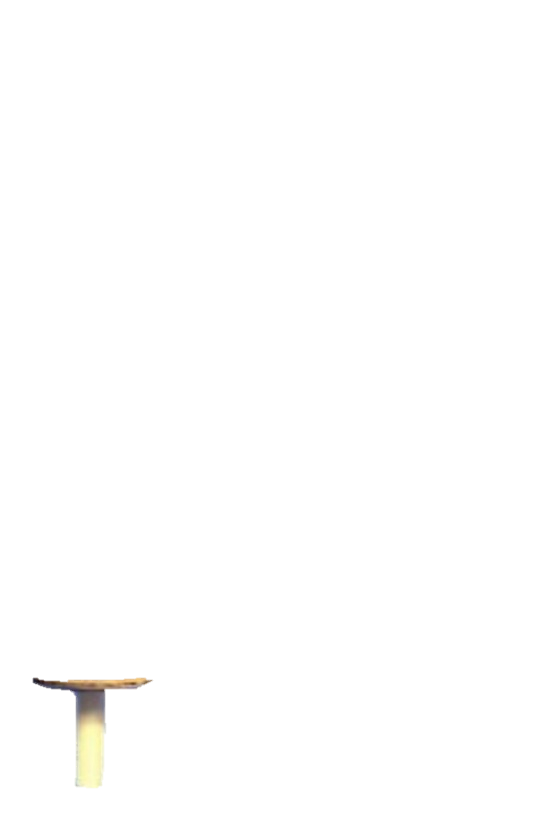 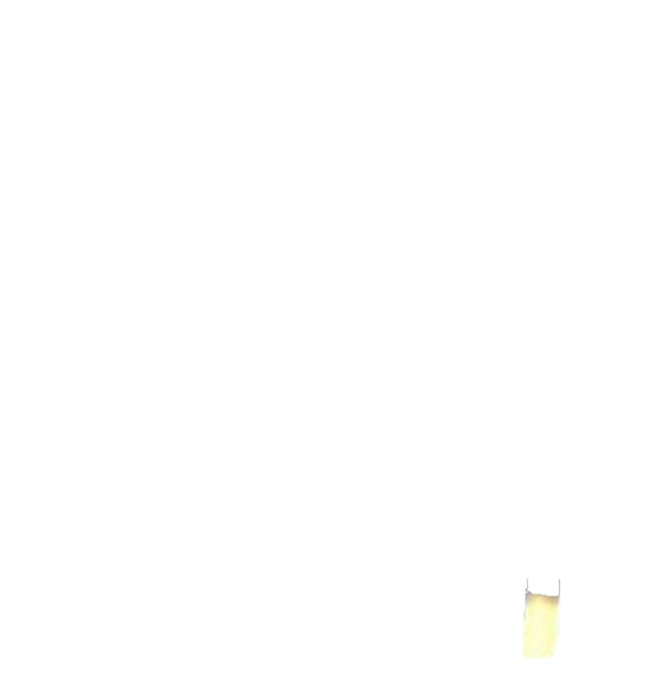 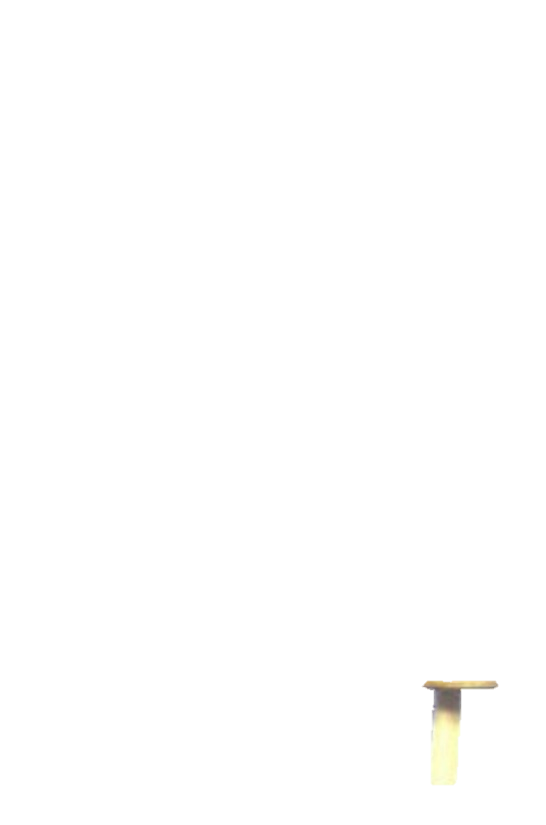 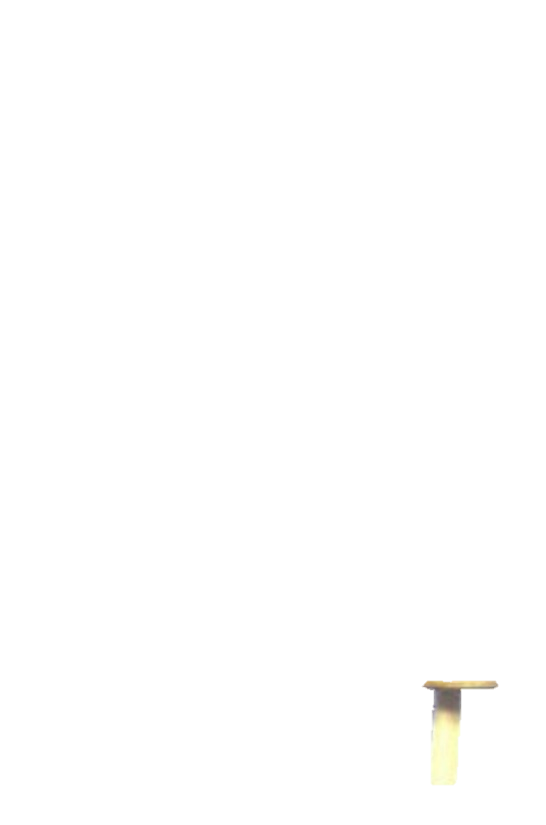